Watercolour Art
Created by Divisions 4 & 7
Inspired by artist Nathalie Coutou (Quebec)
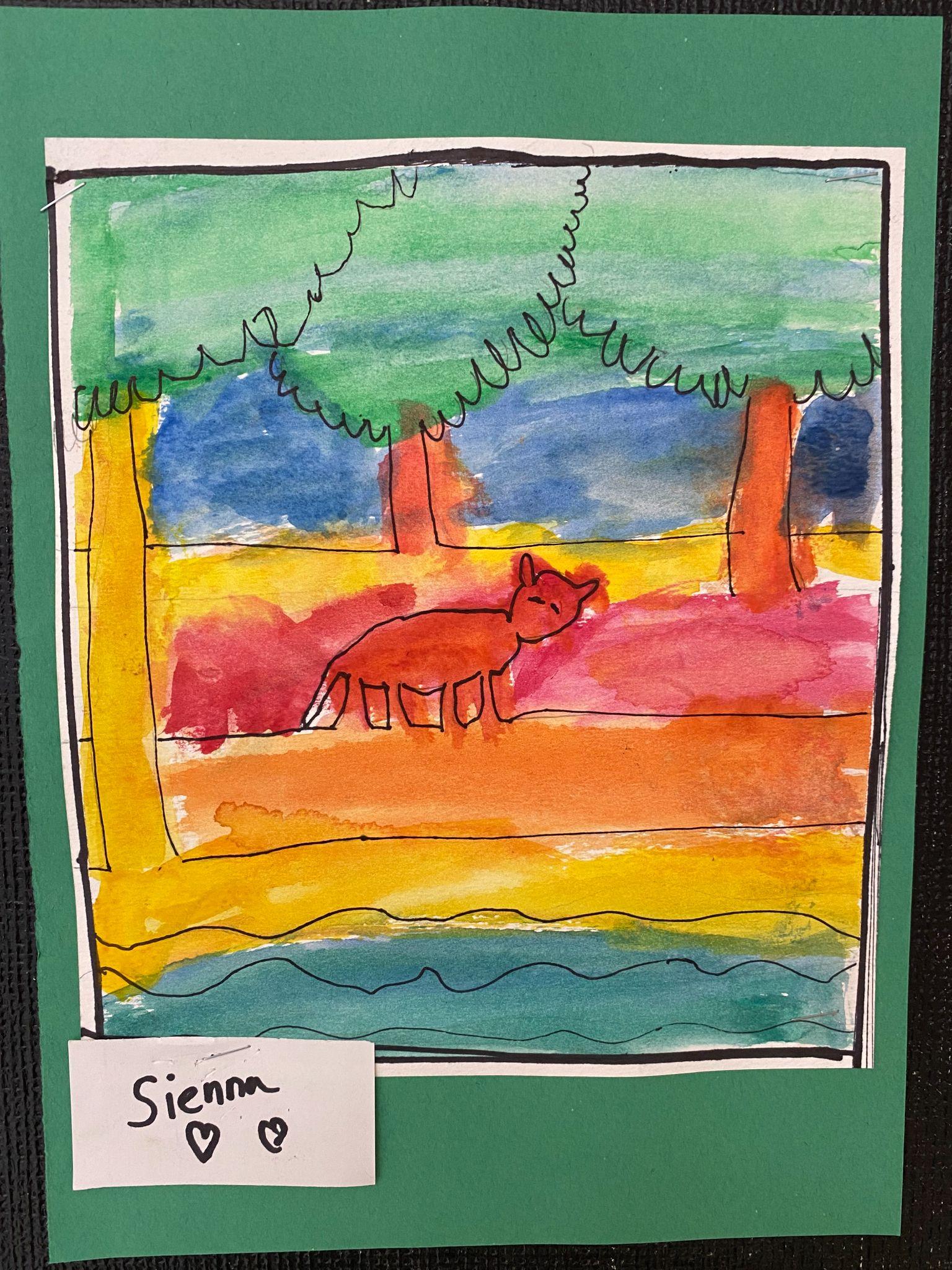 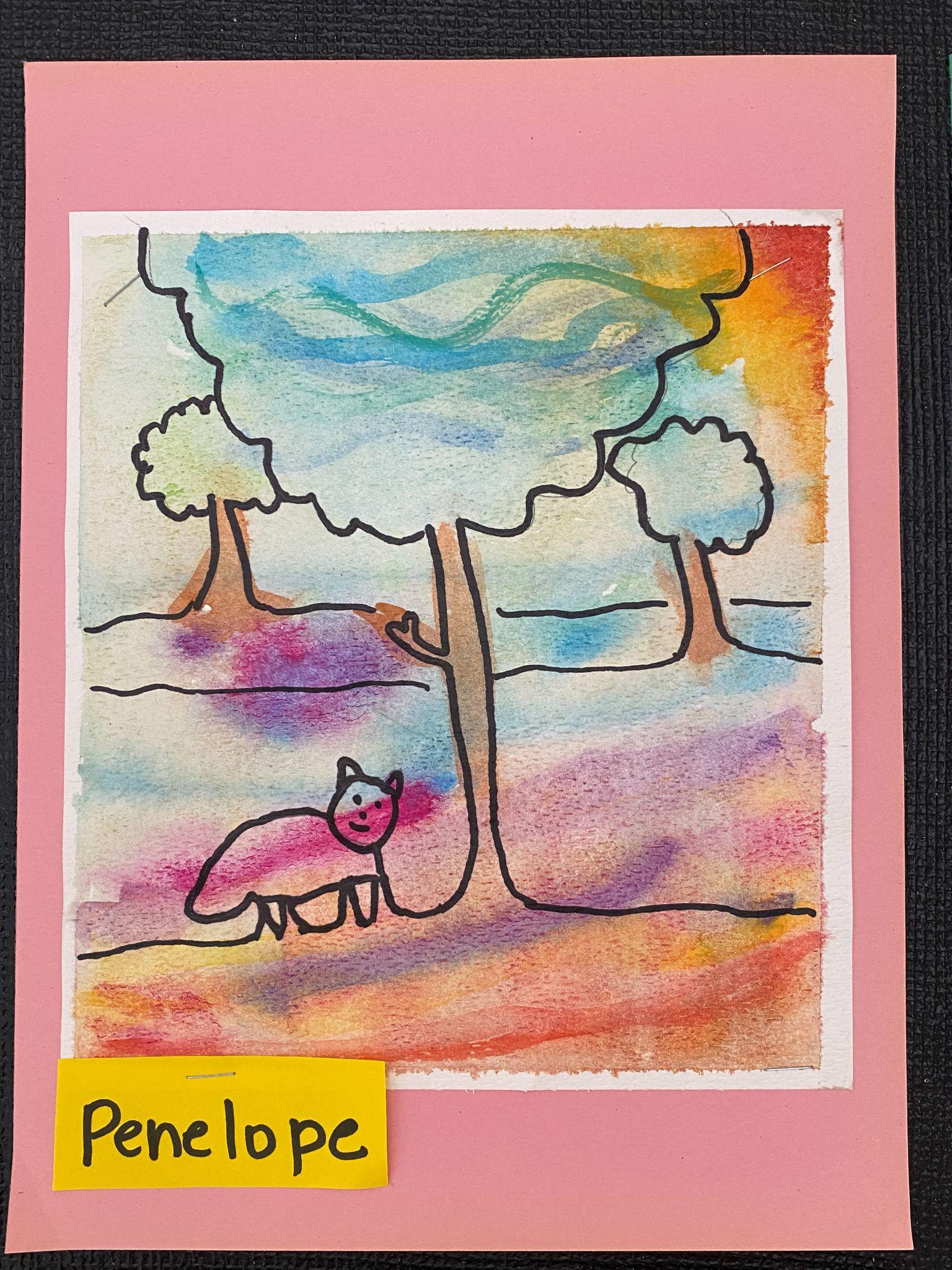 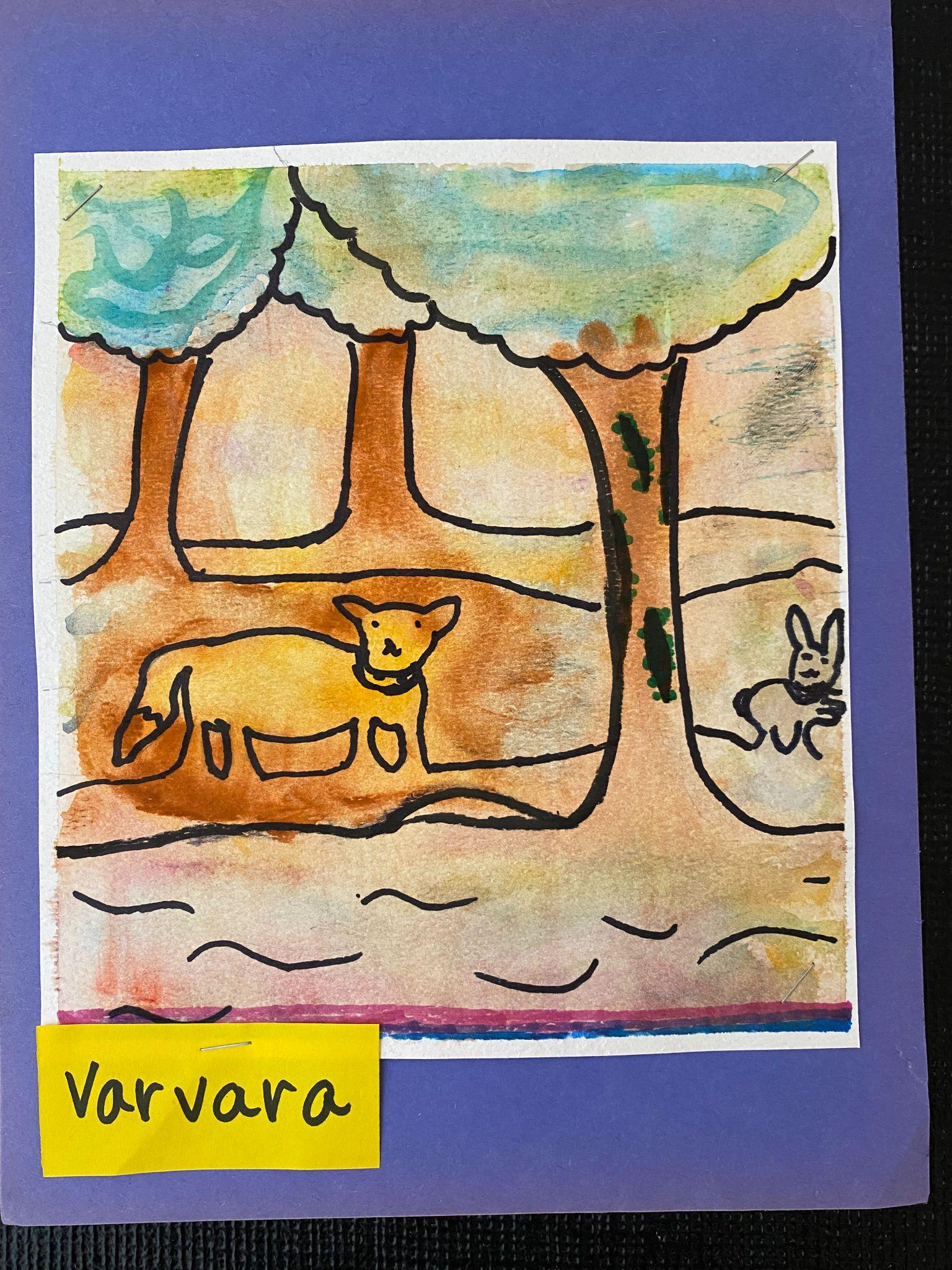 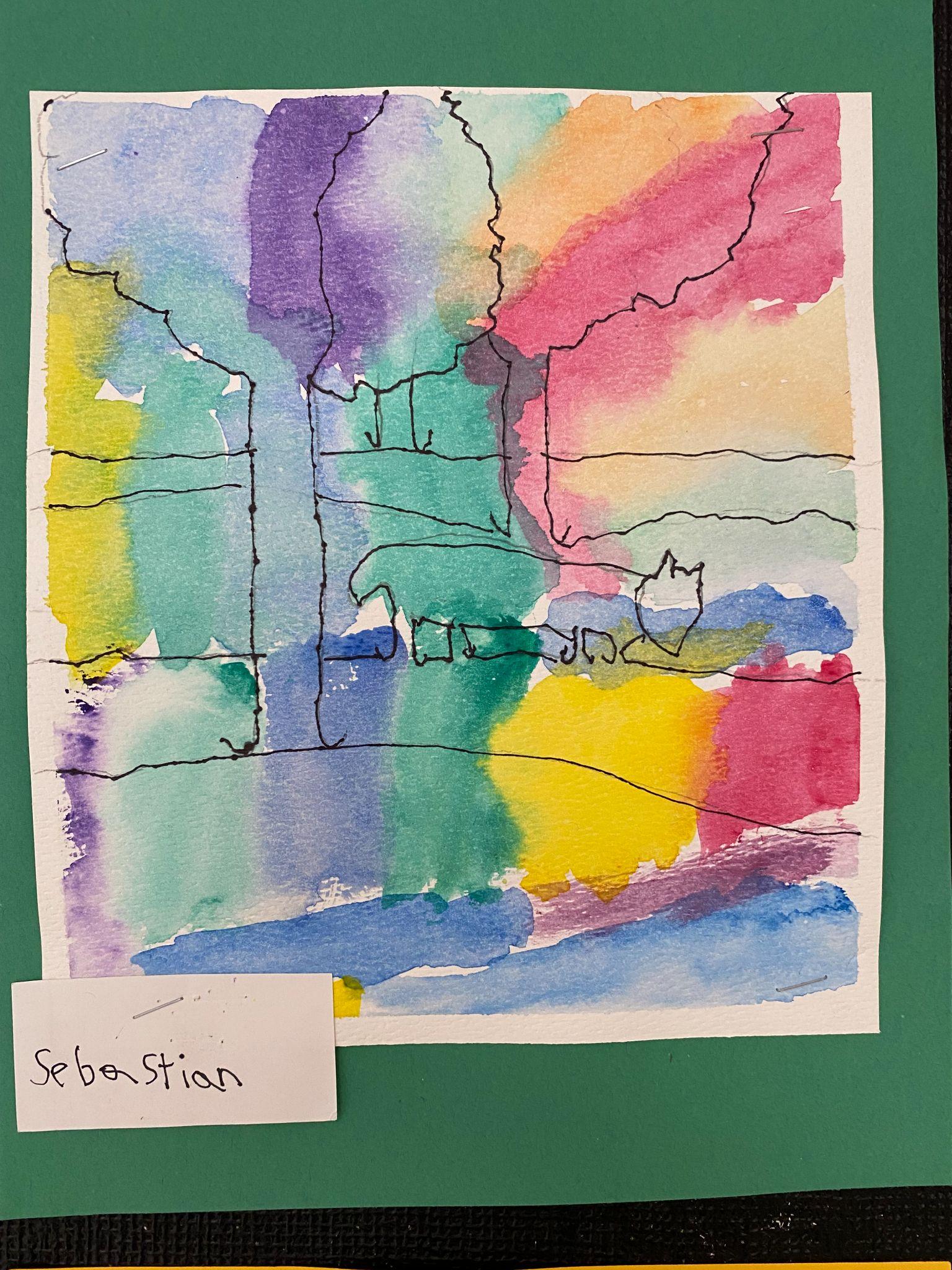 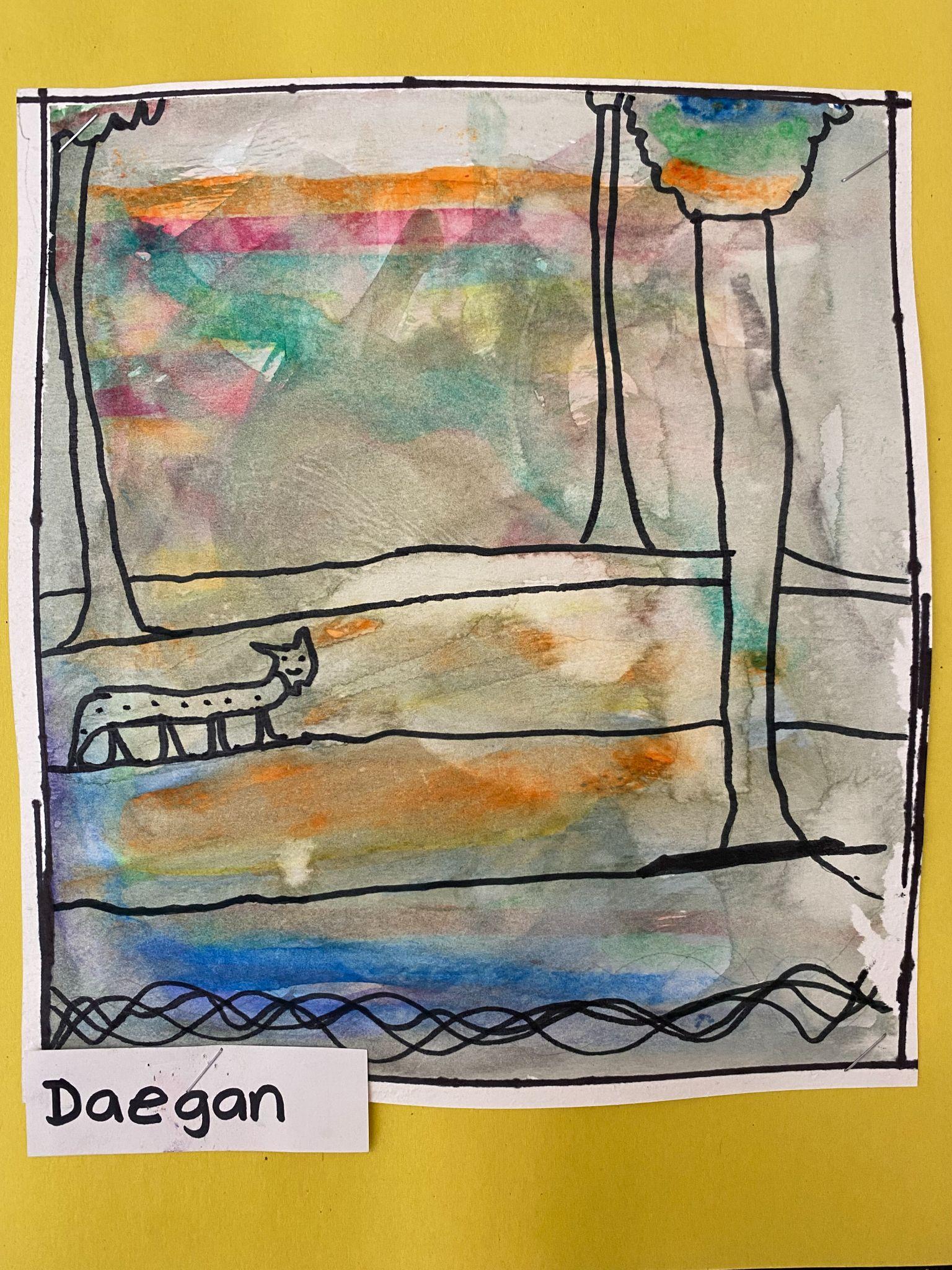 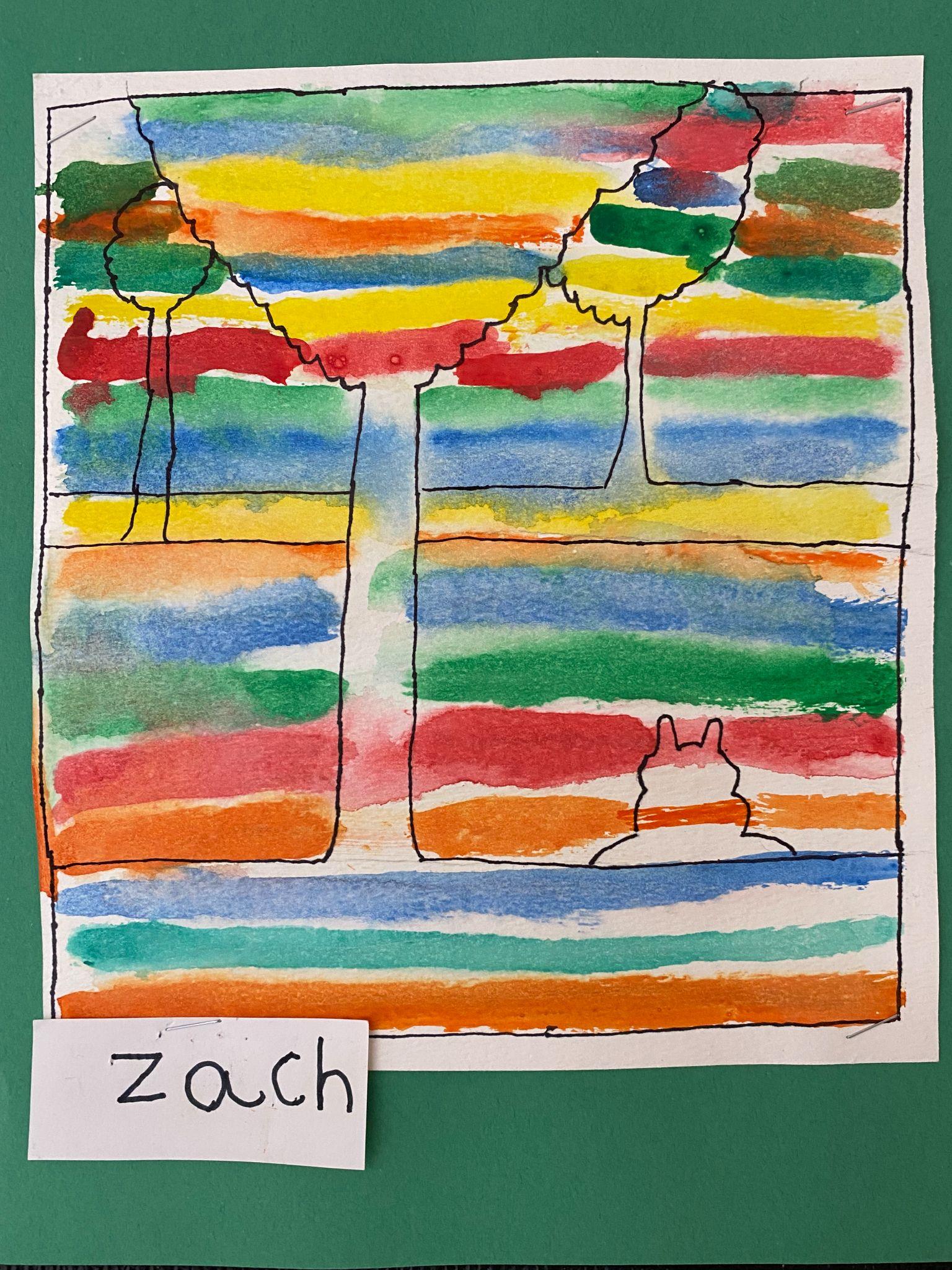 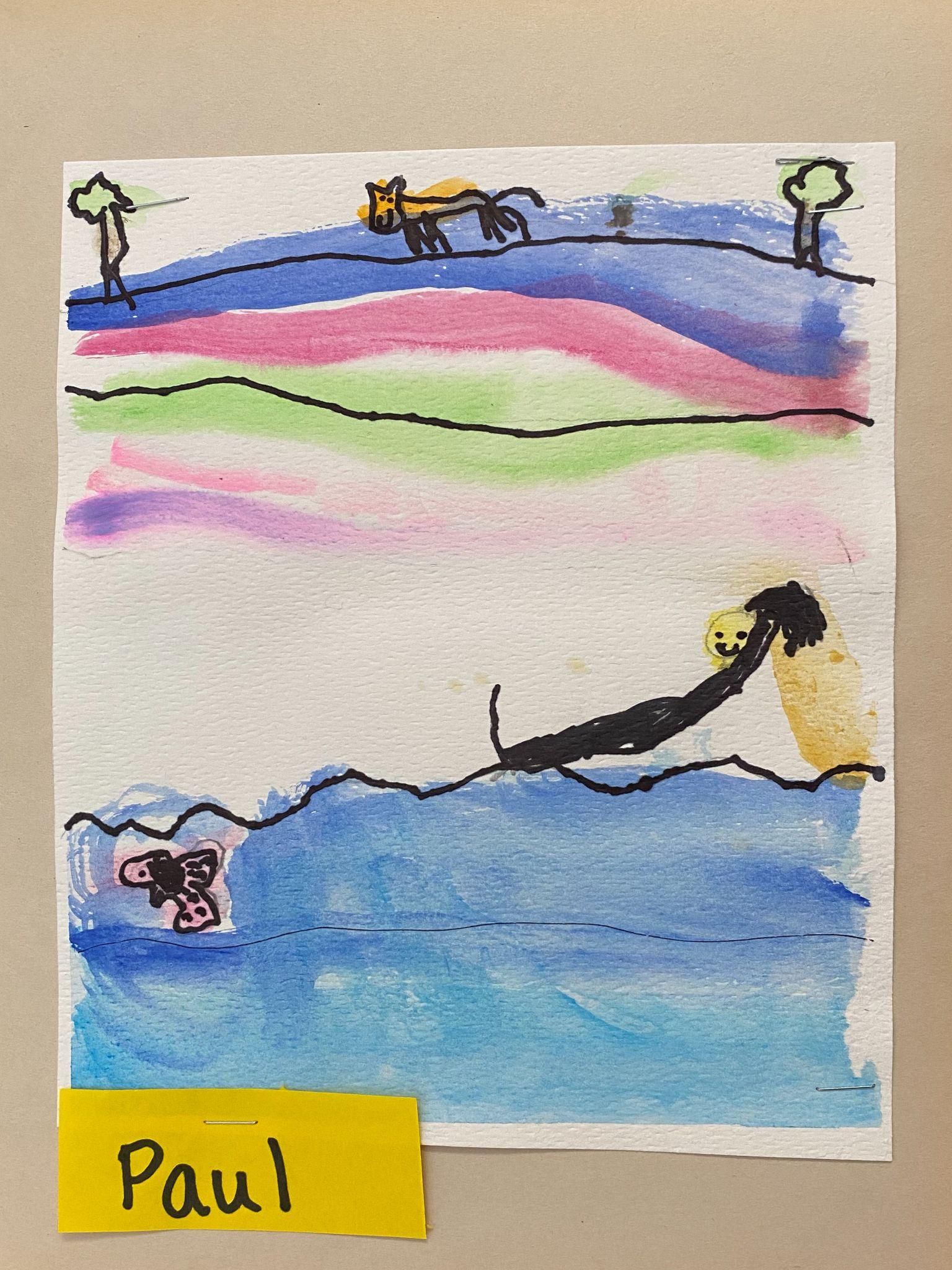 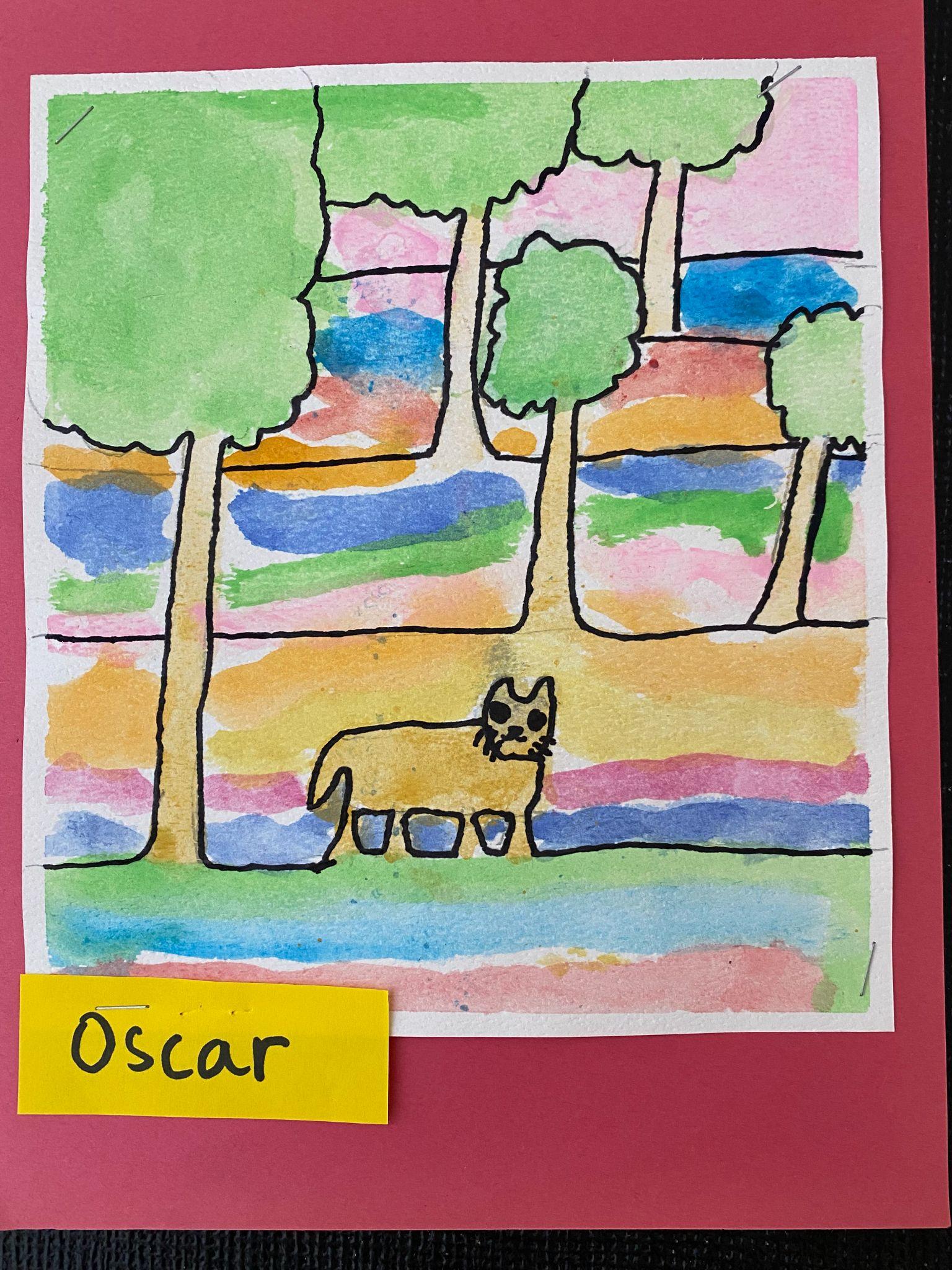 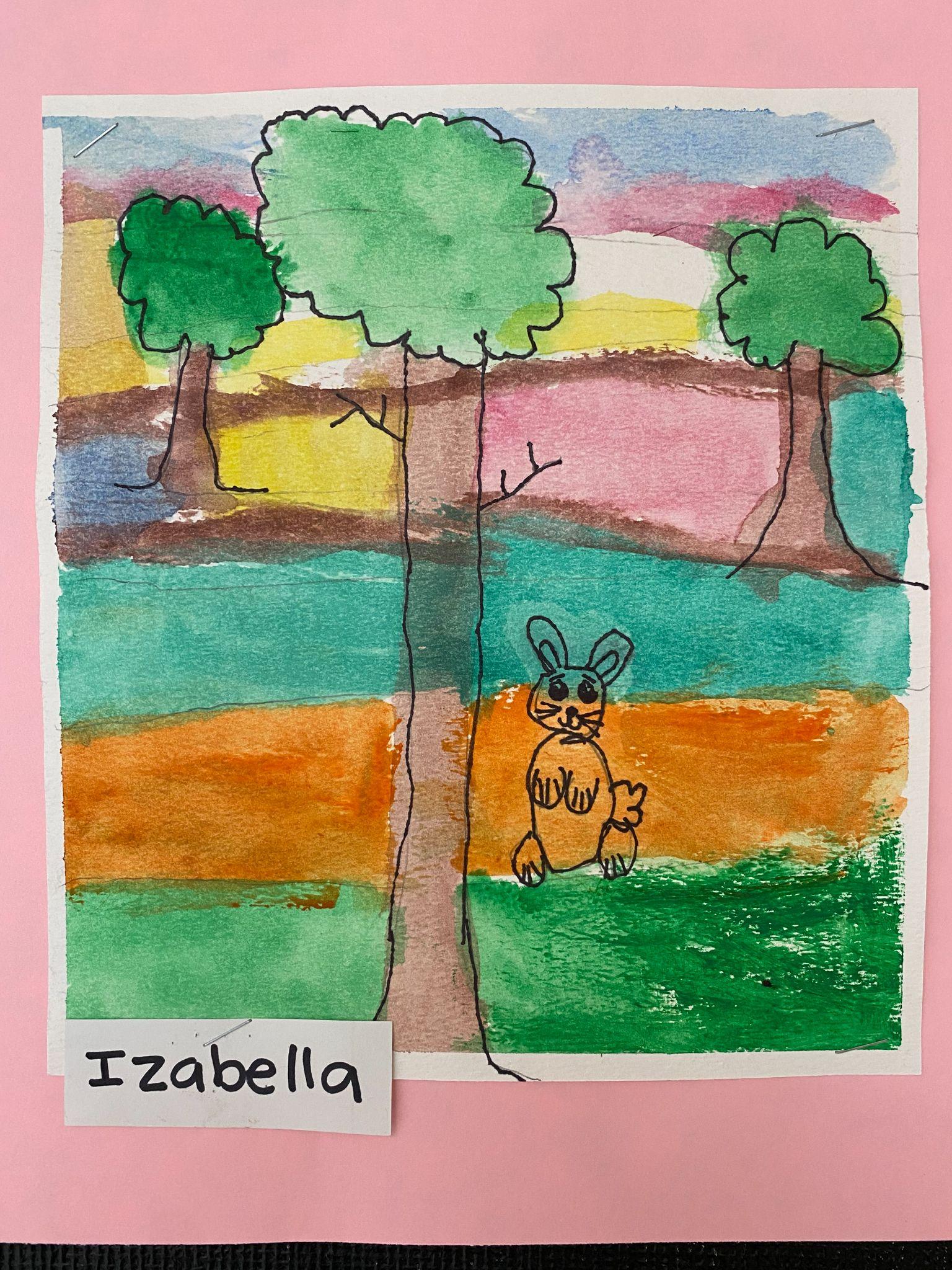 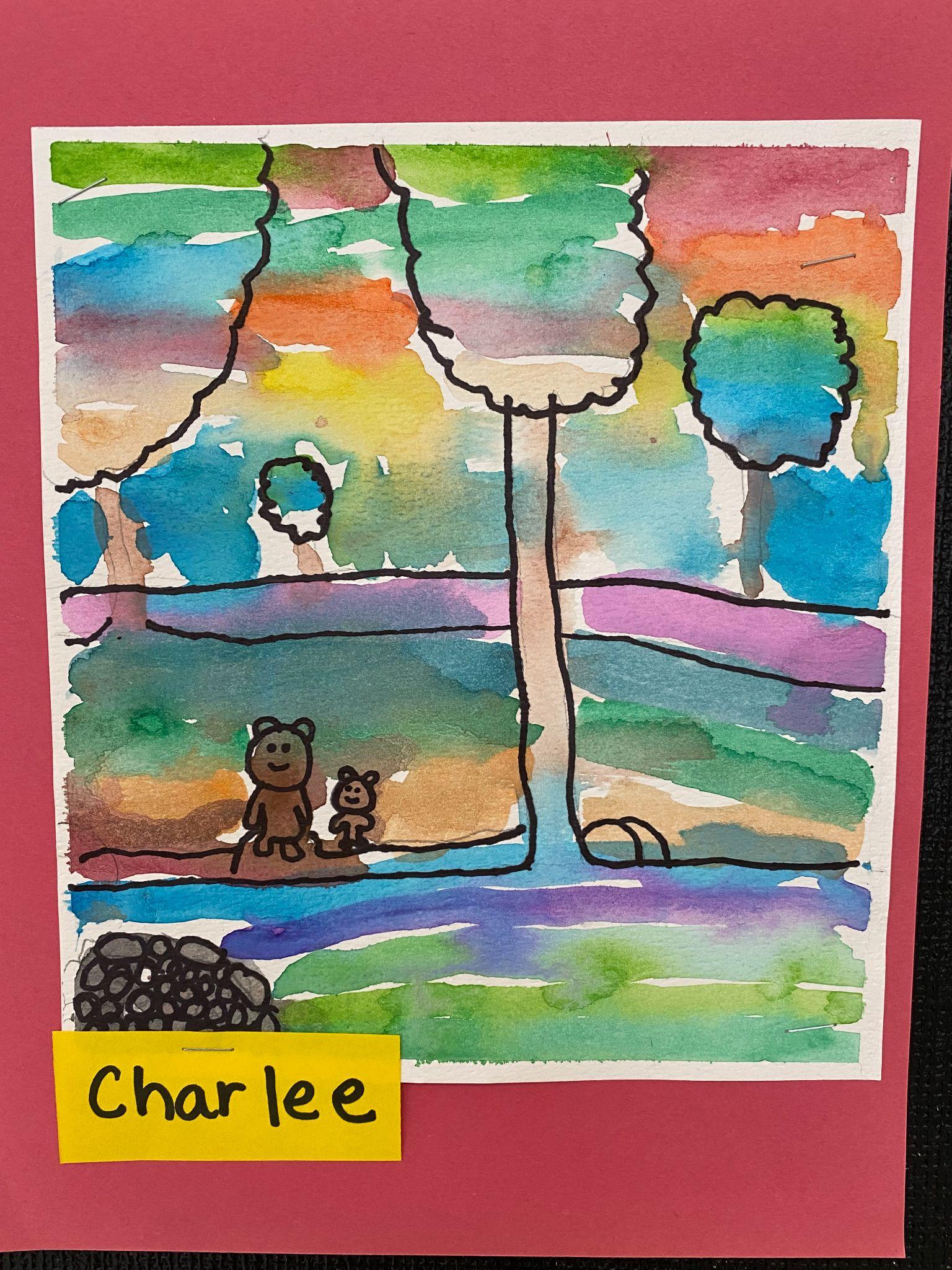 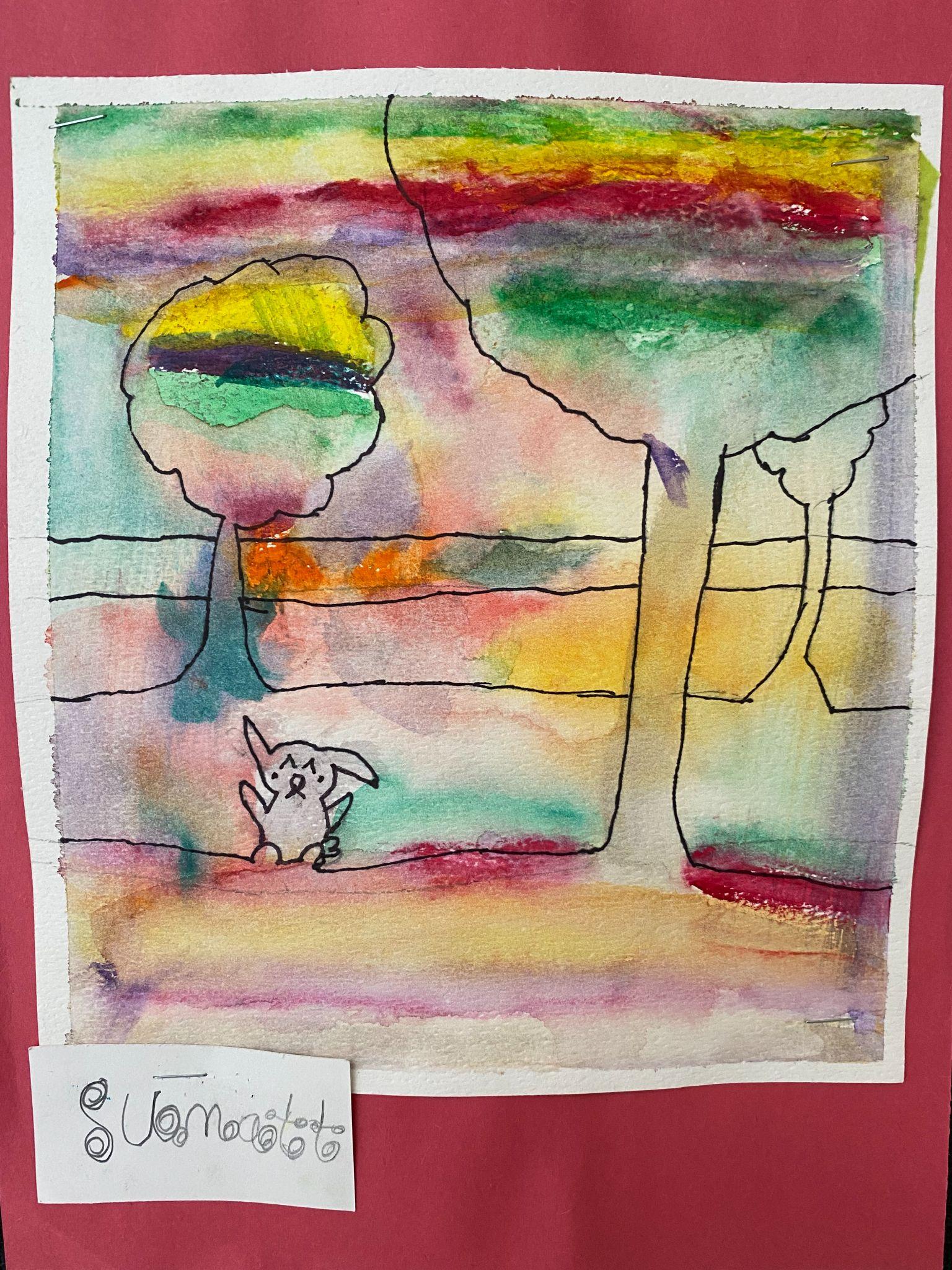 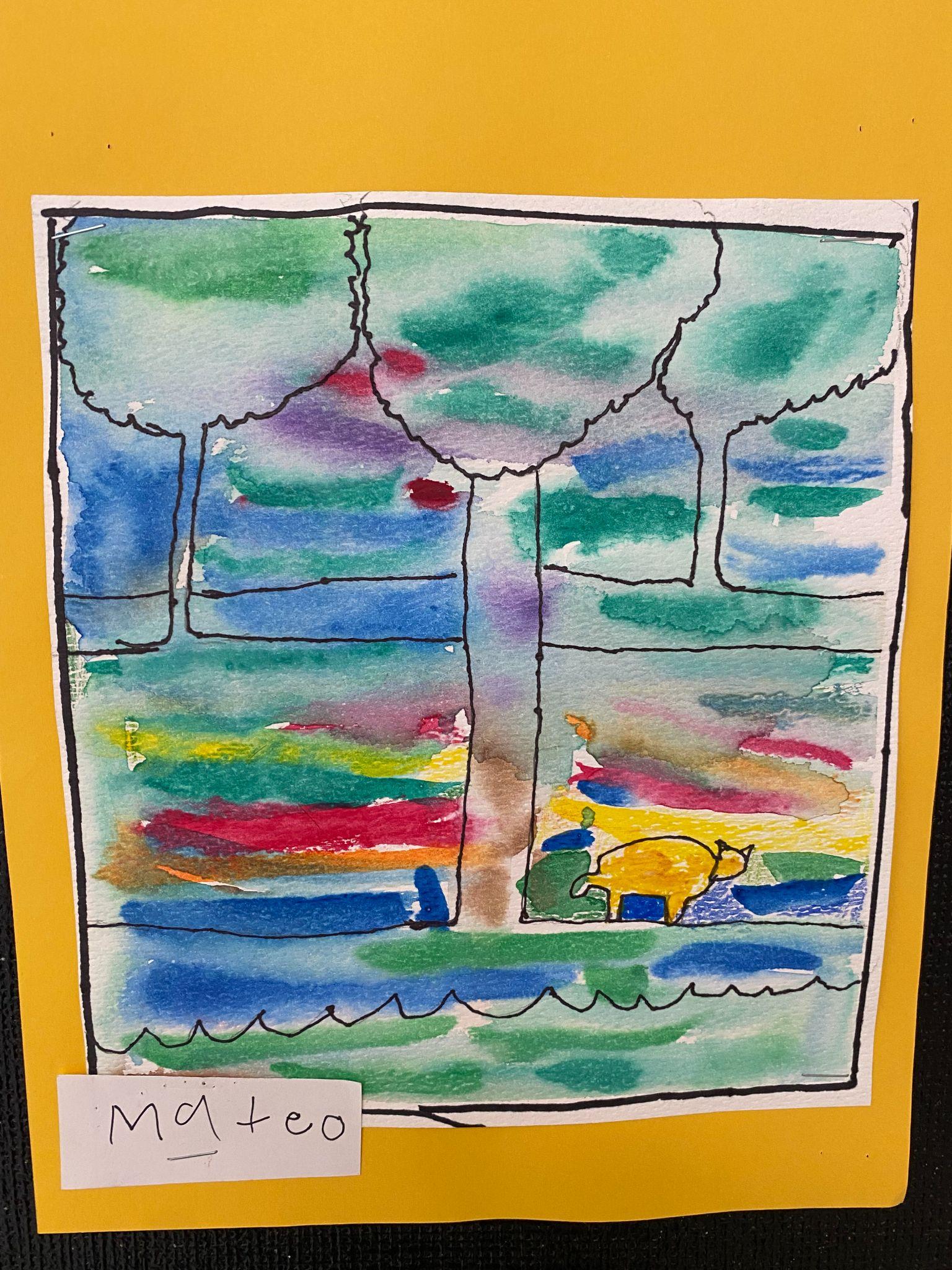 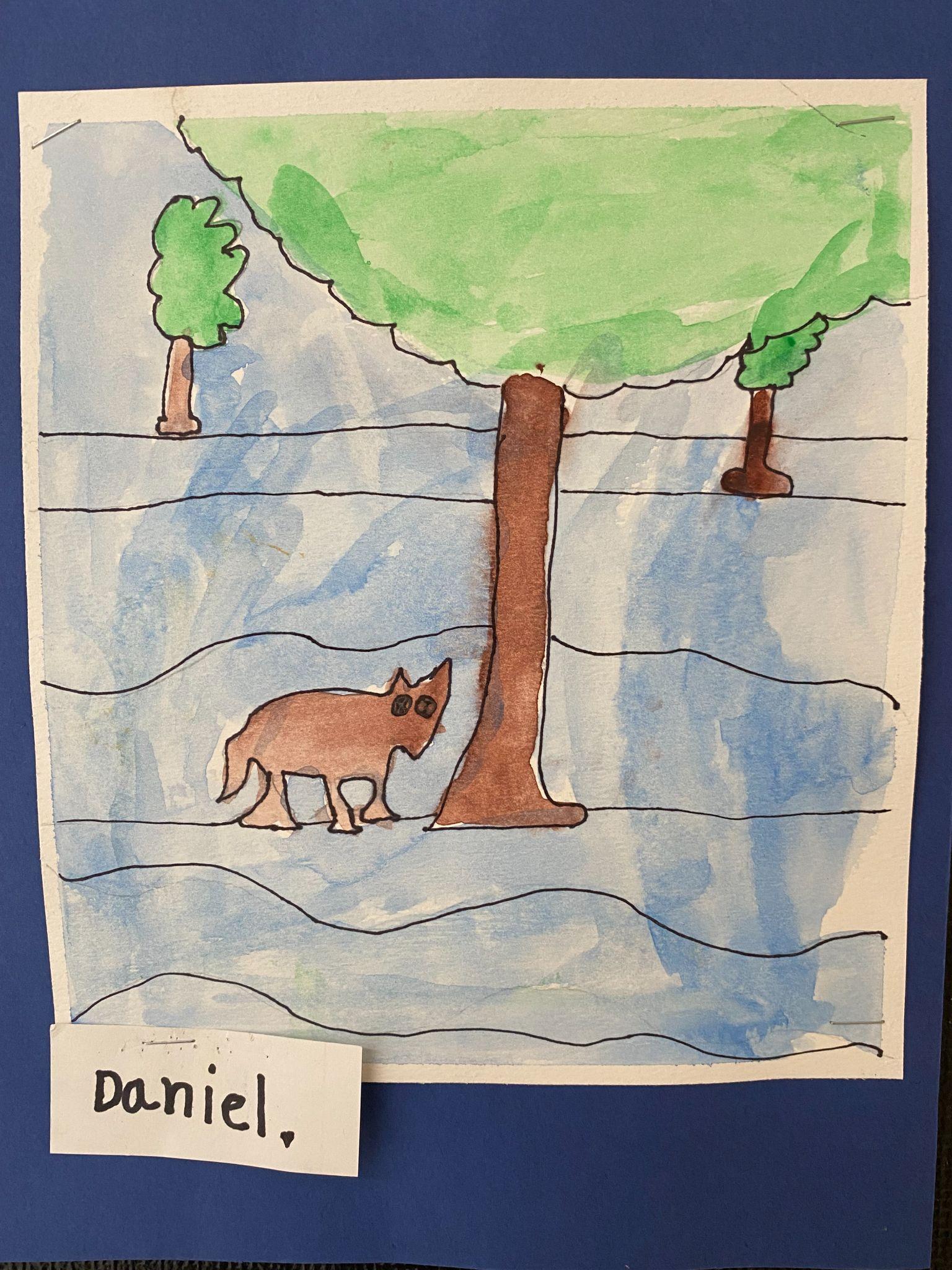 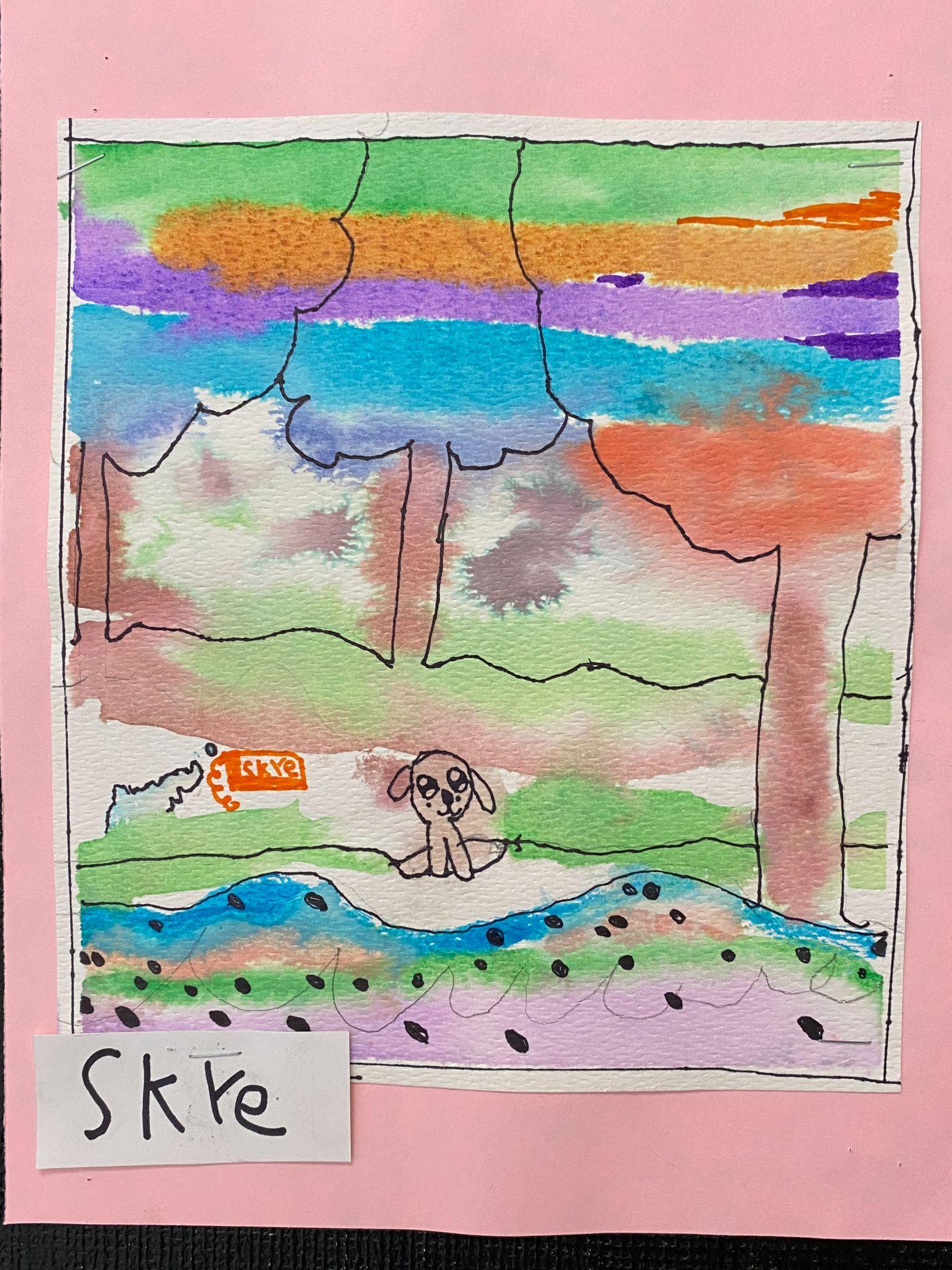 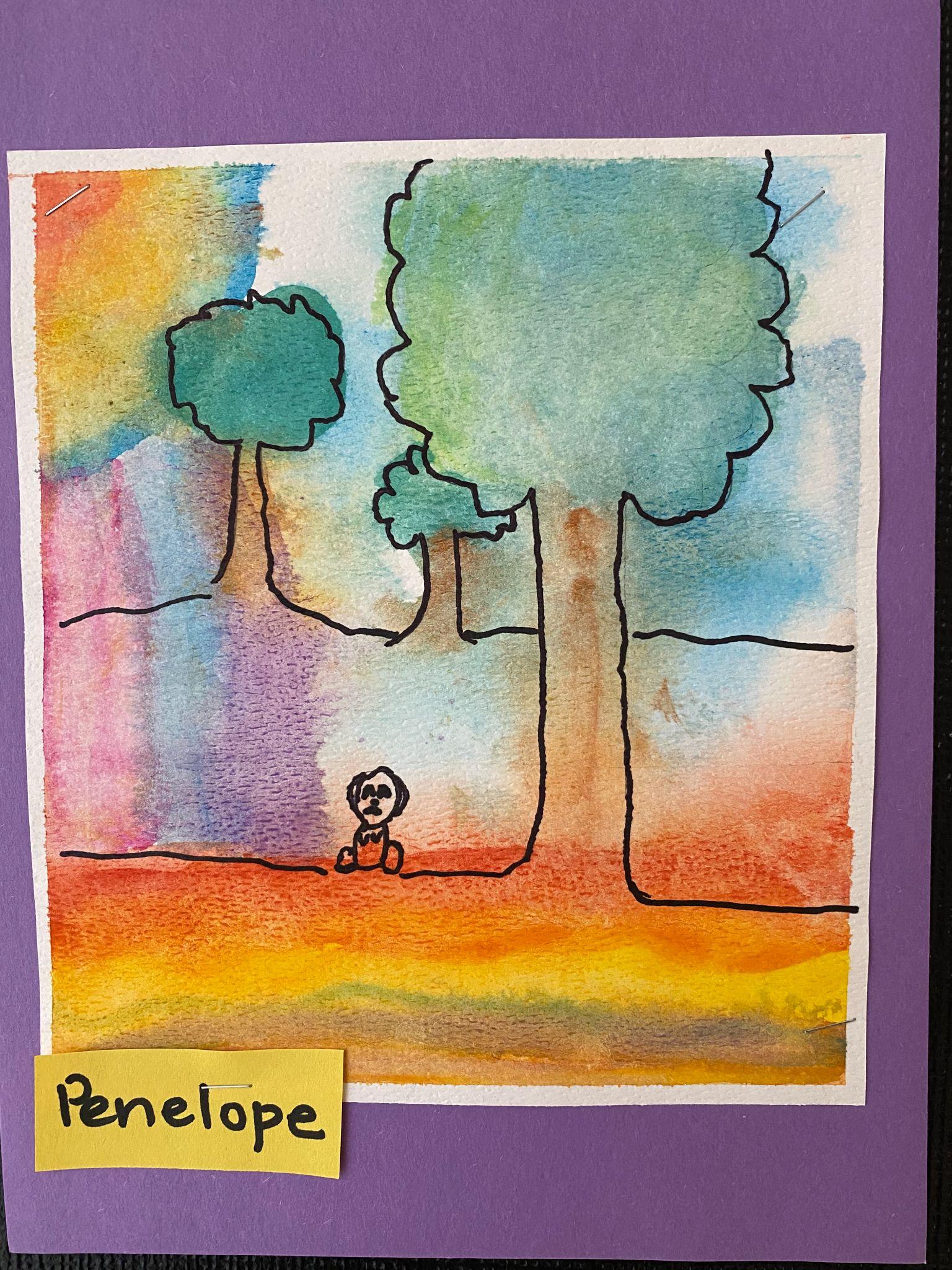 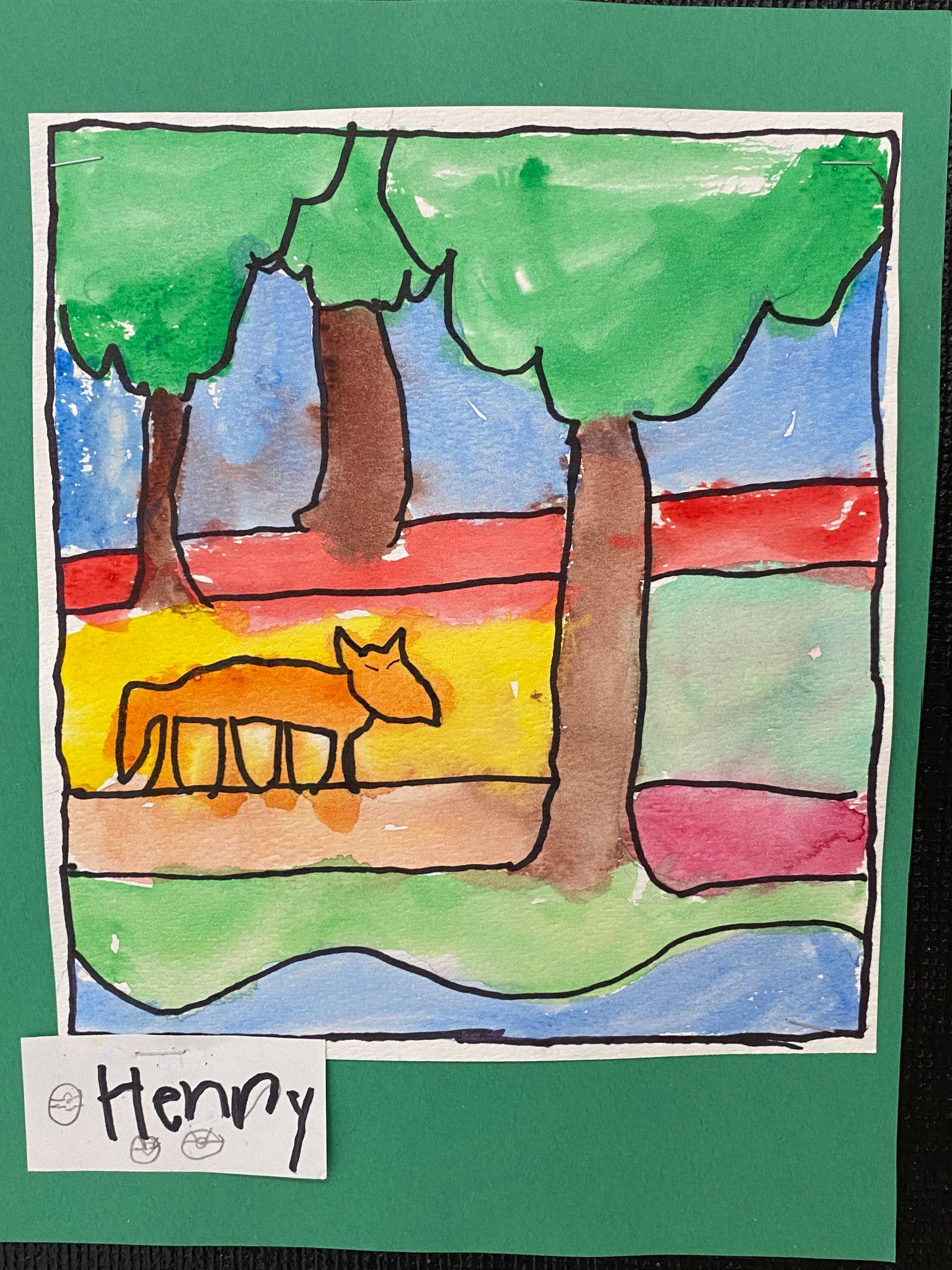 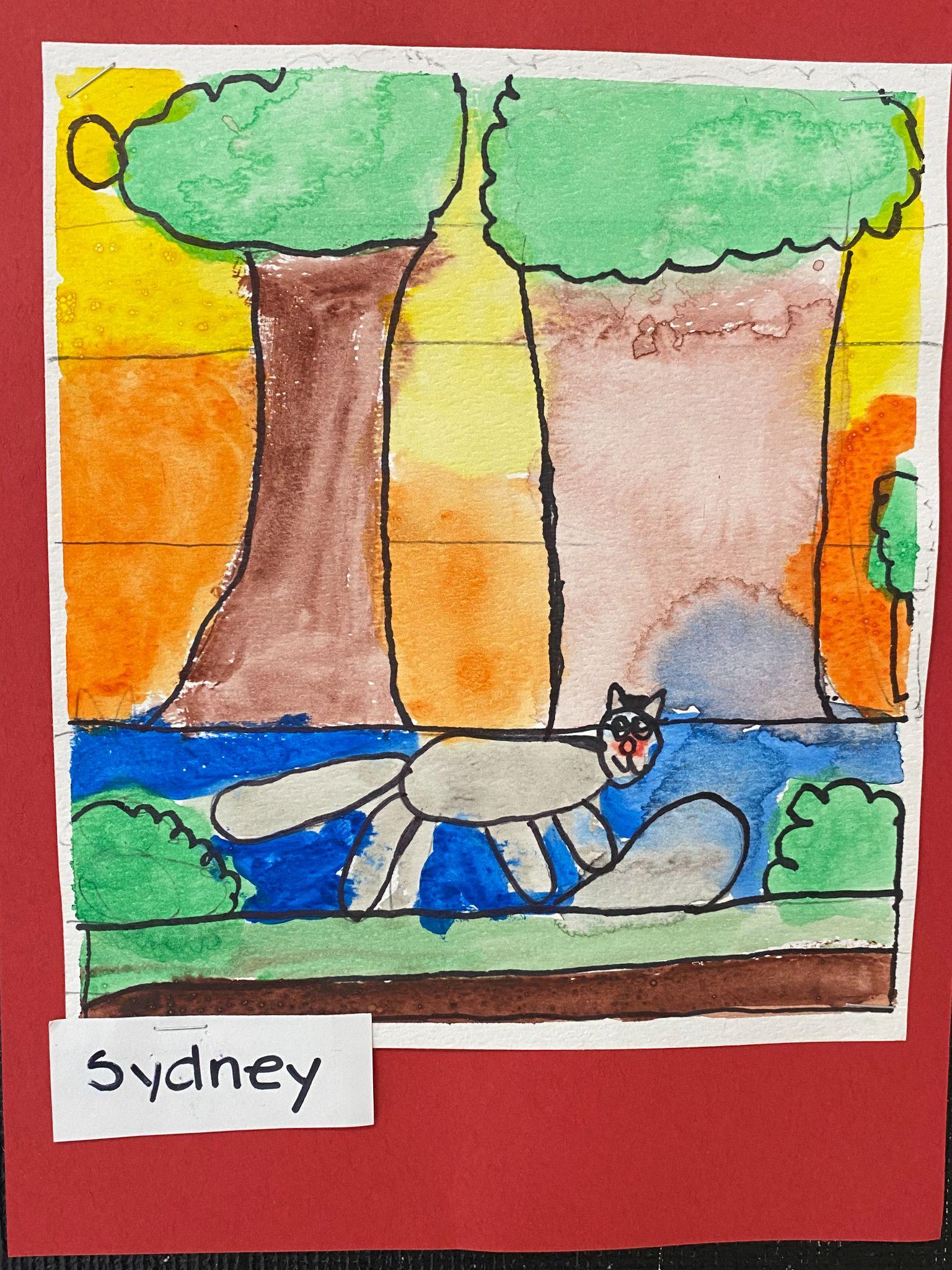 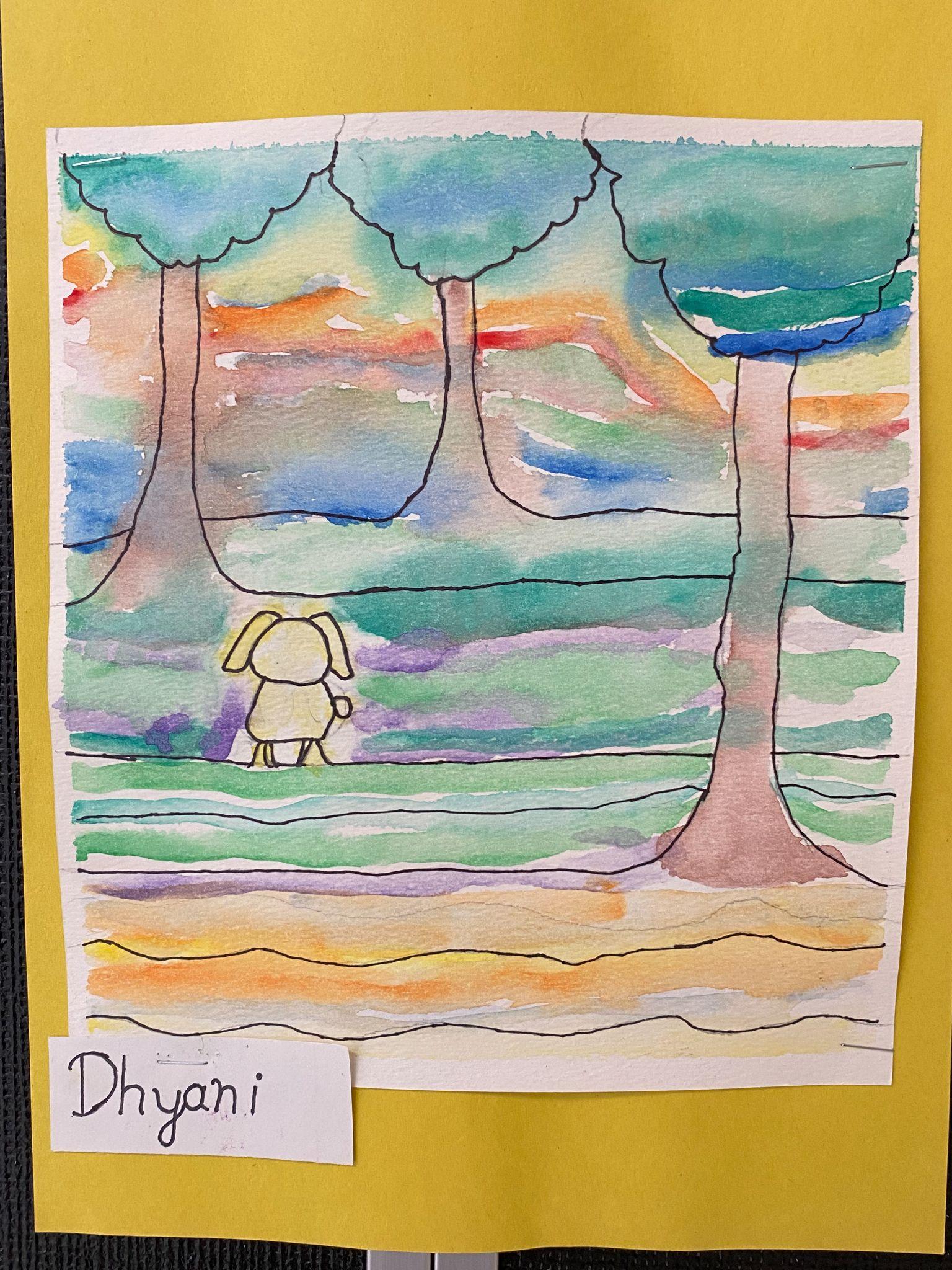 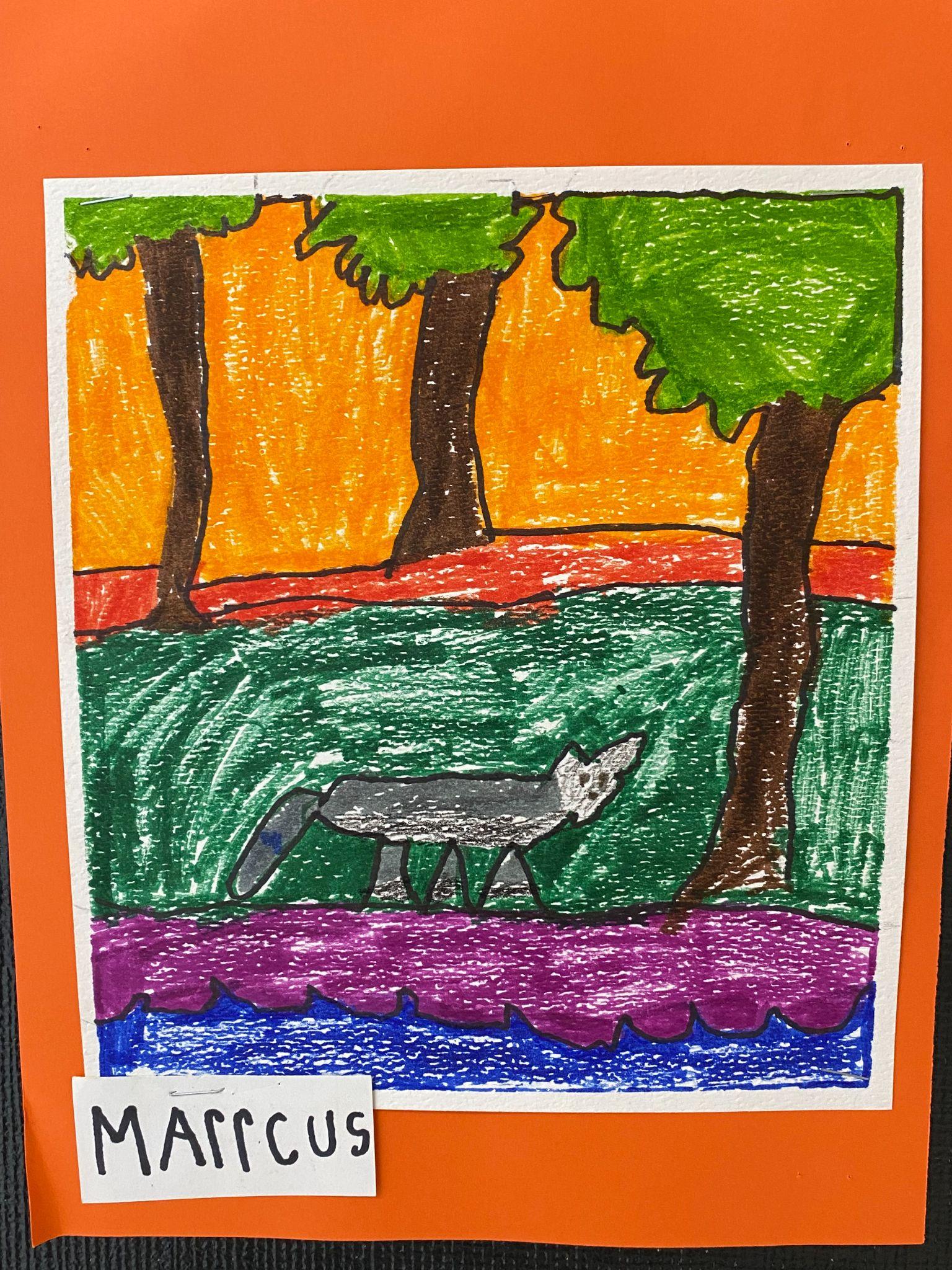 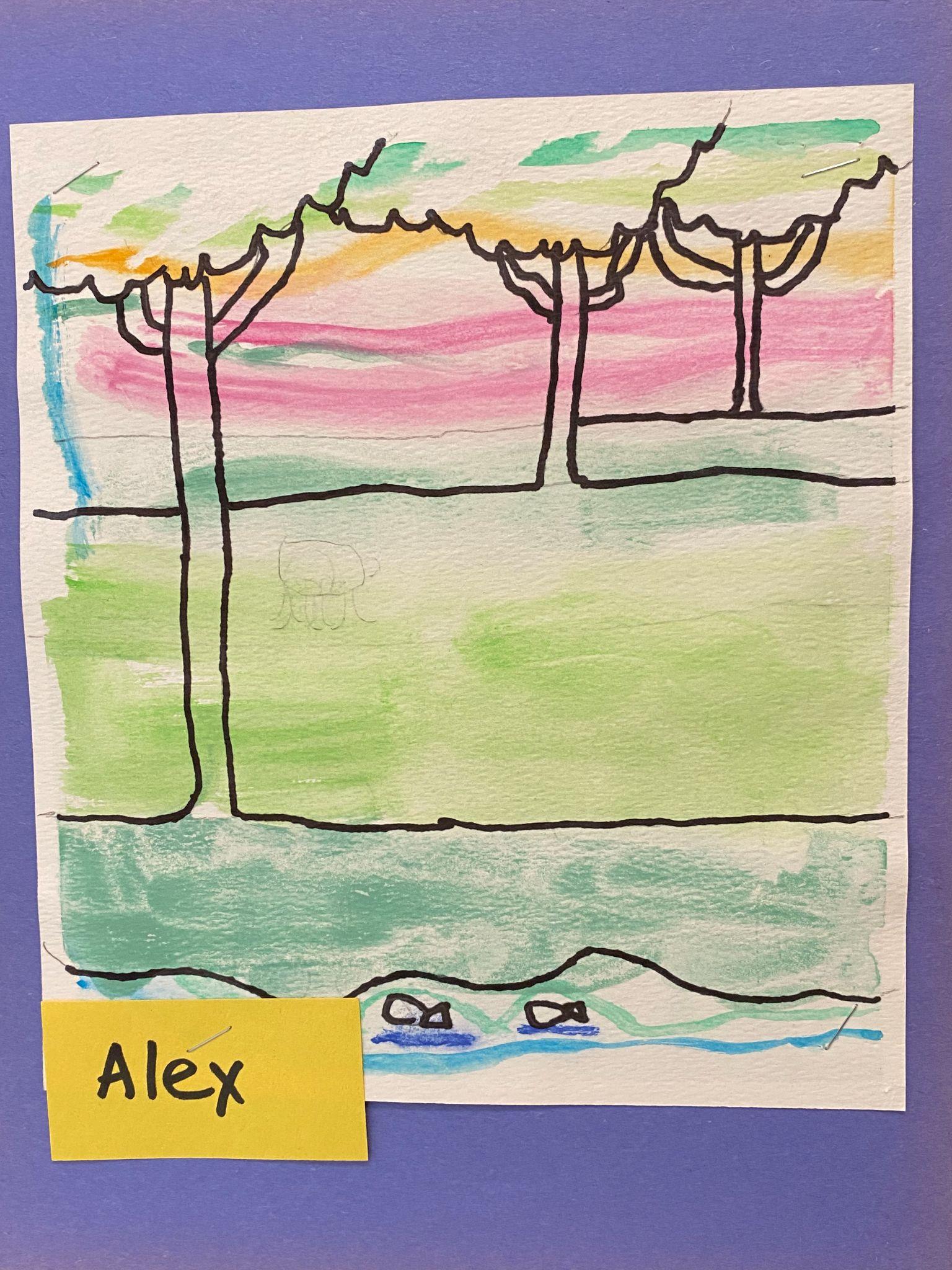 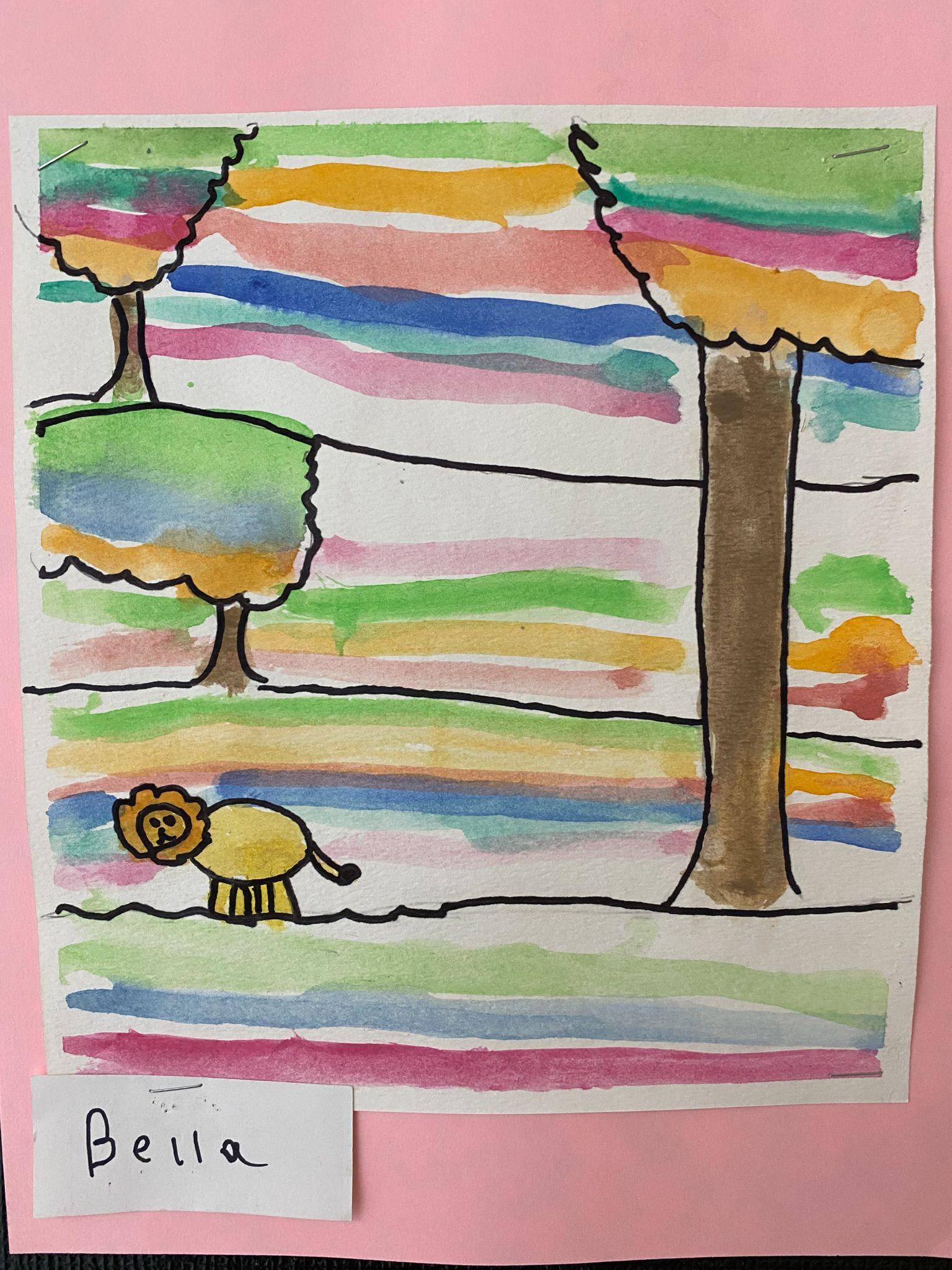 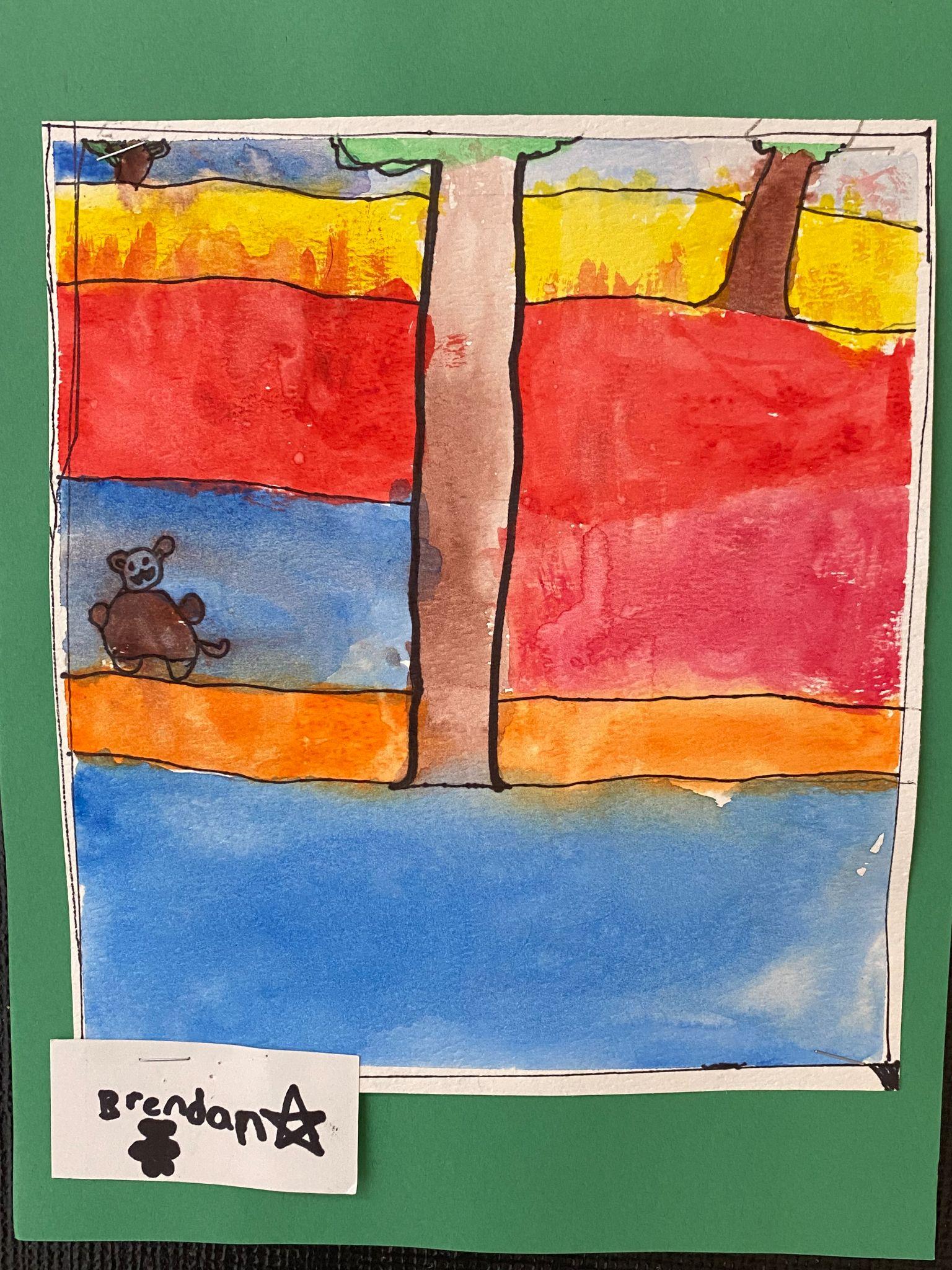 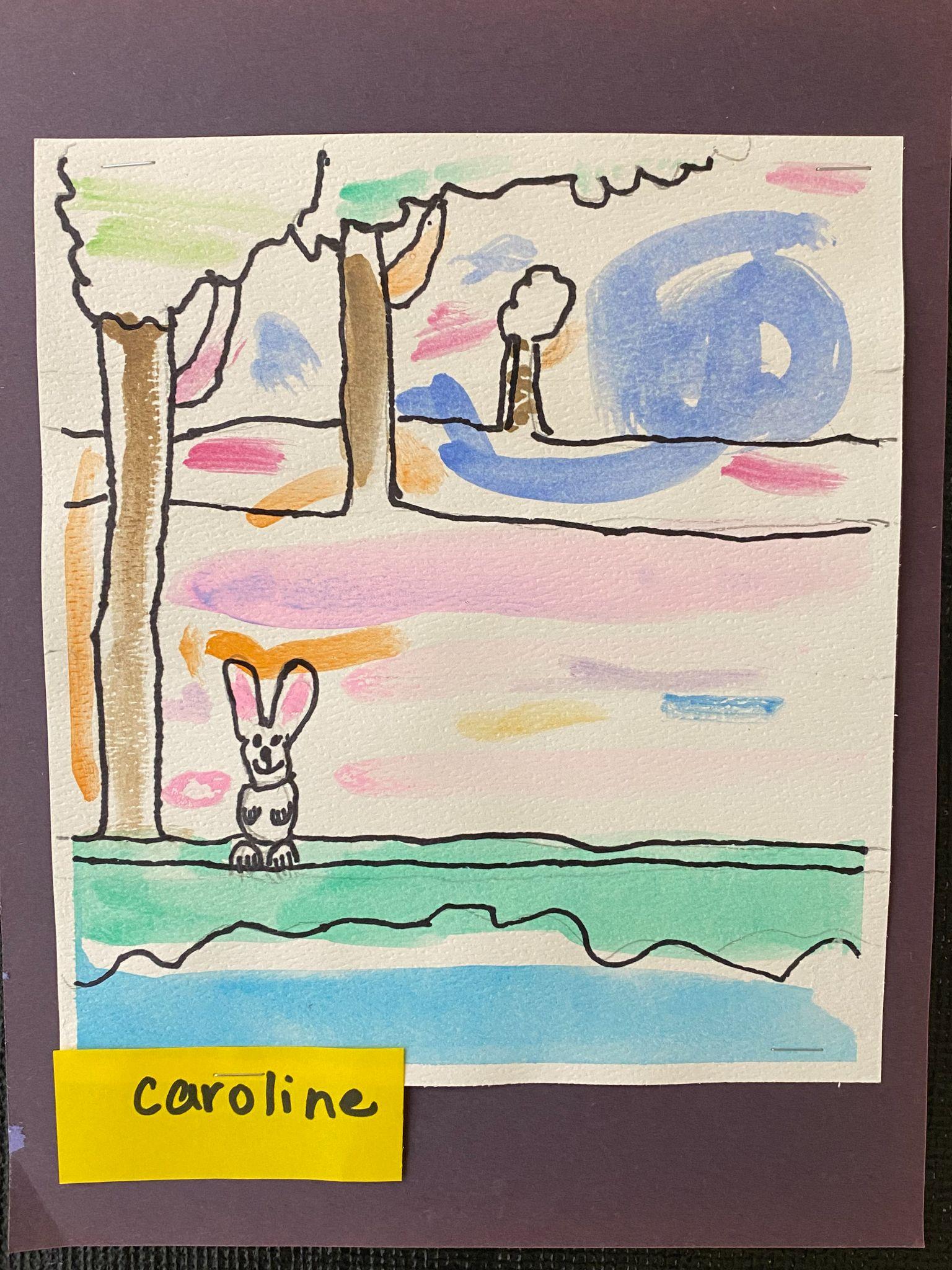 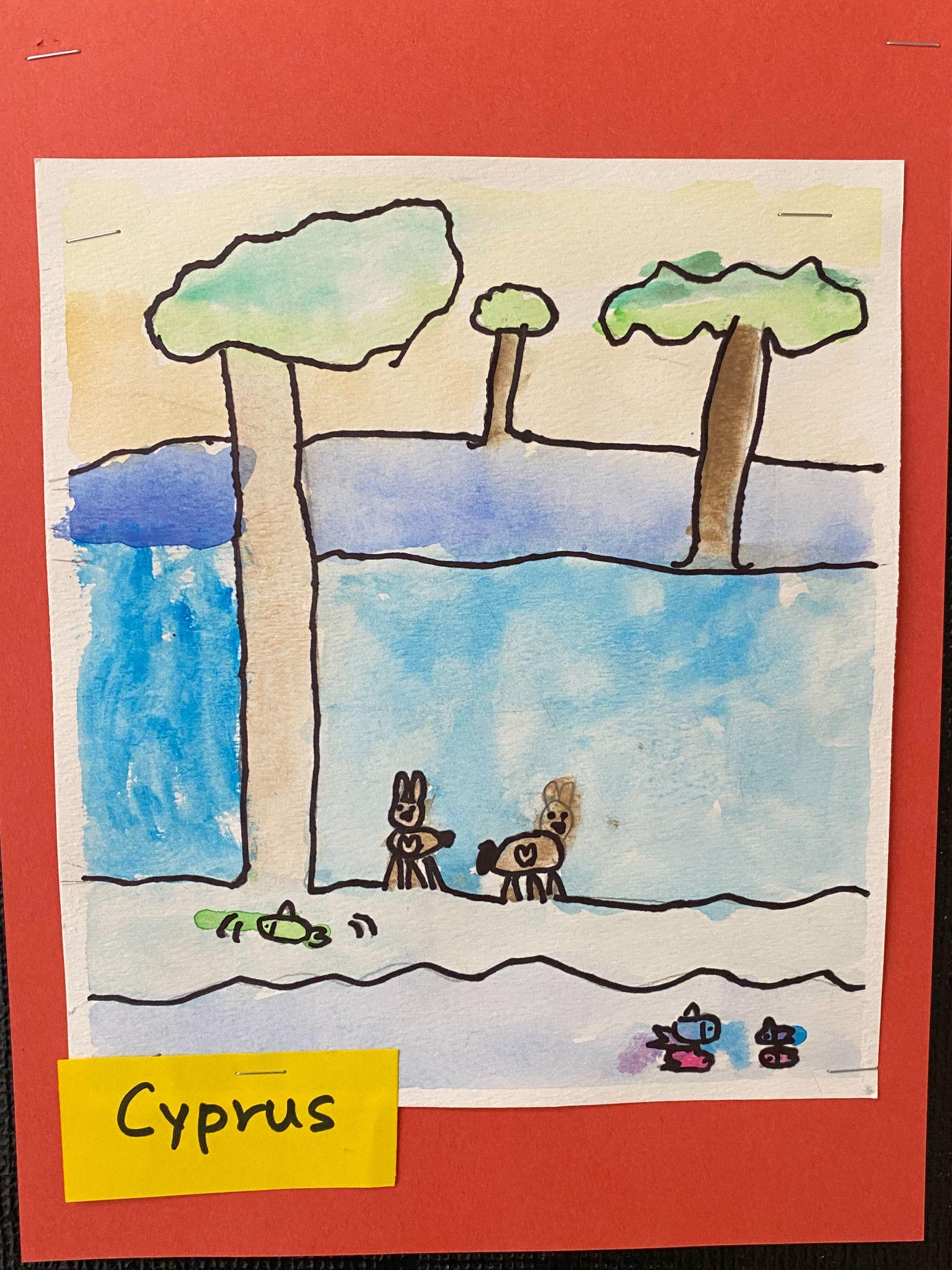 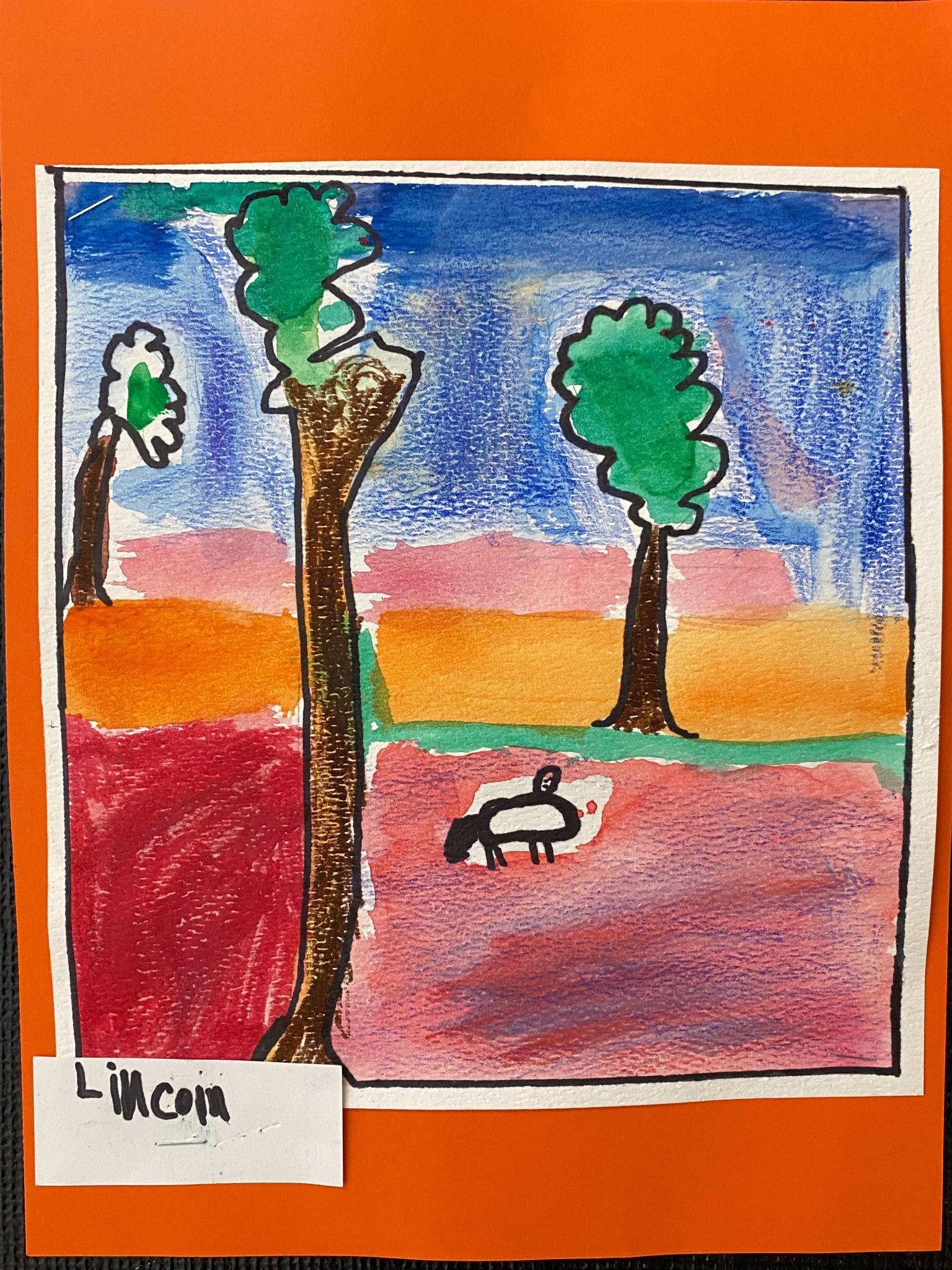 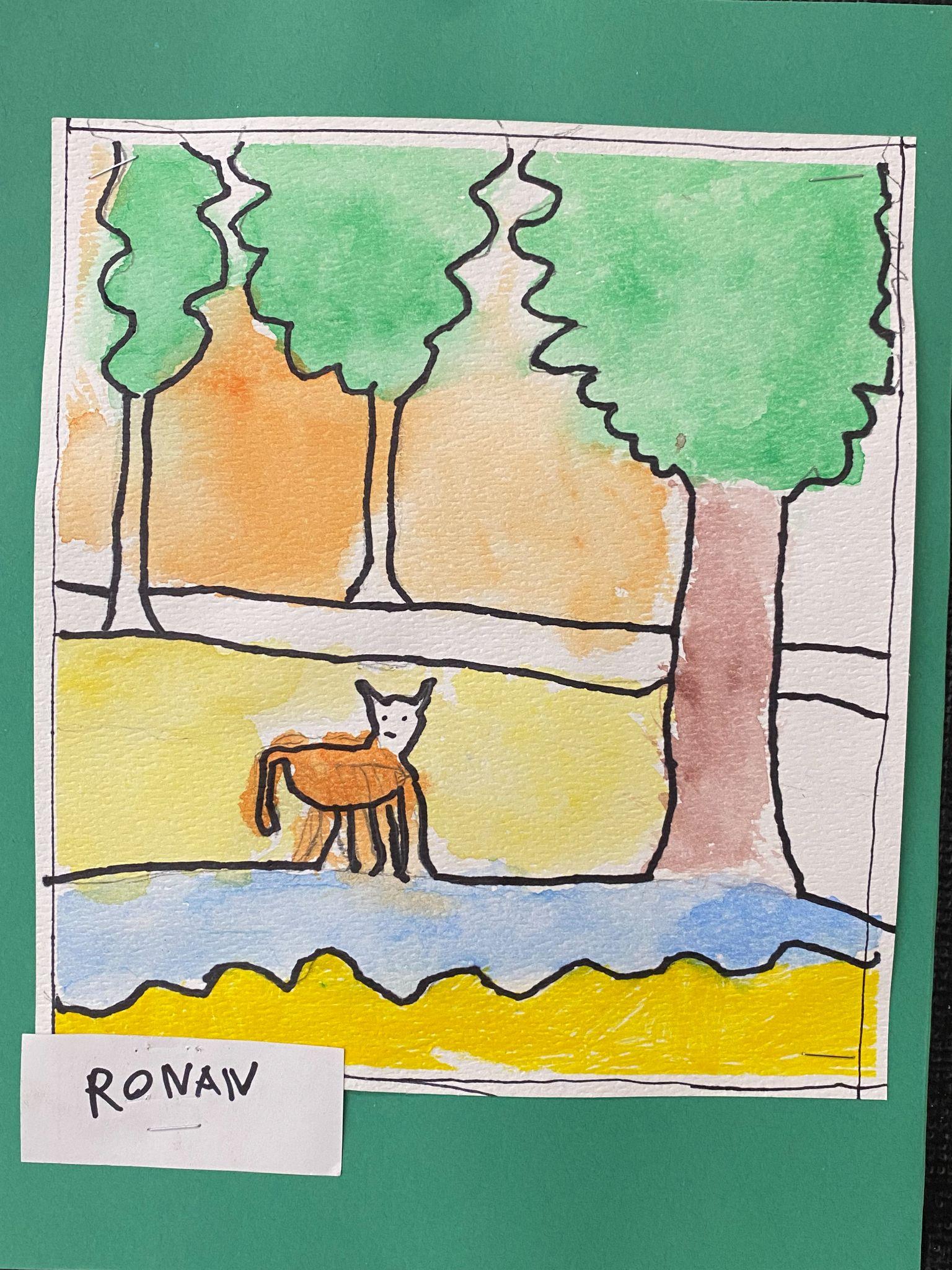 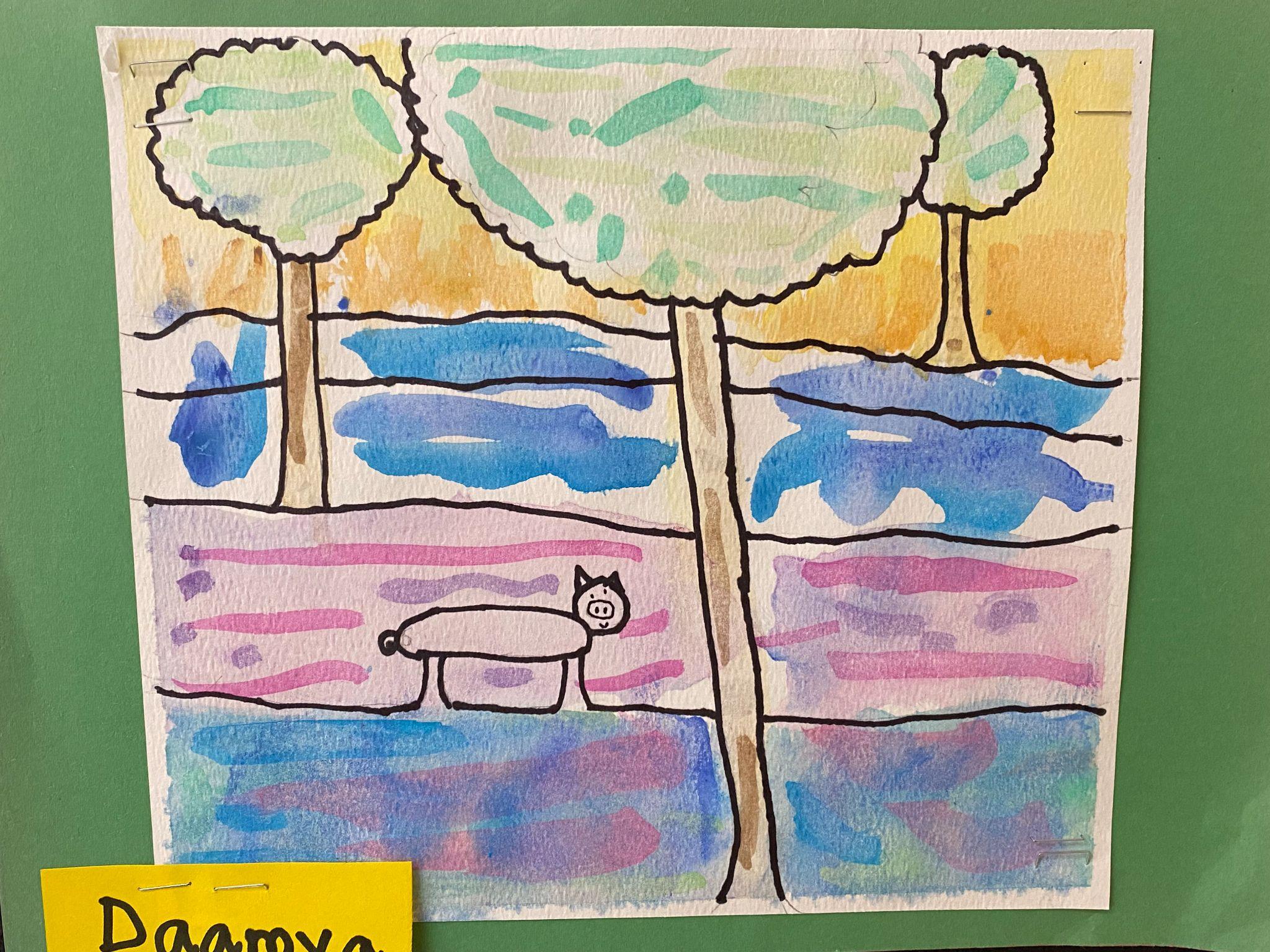 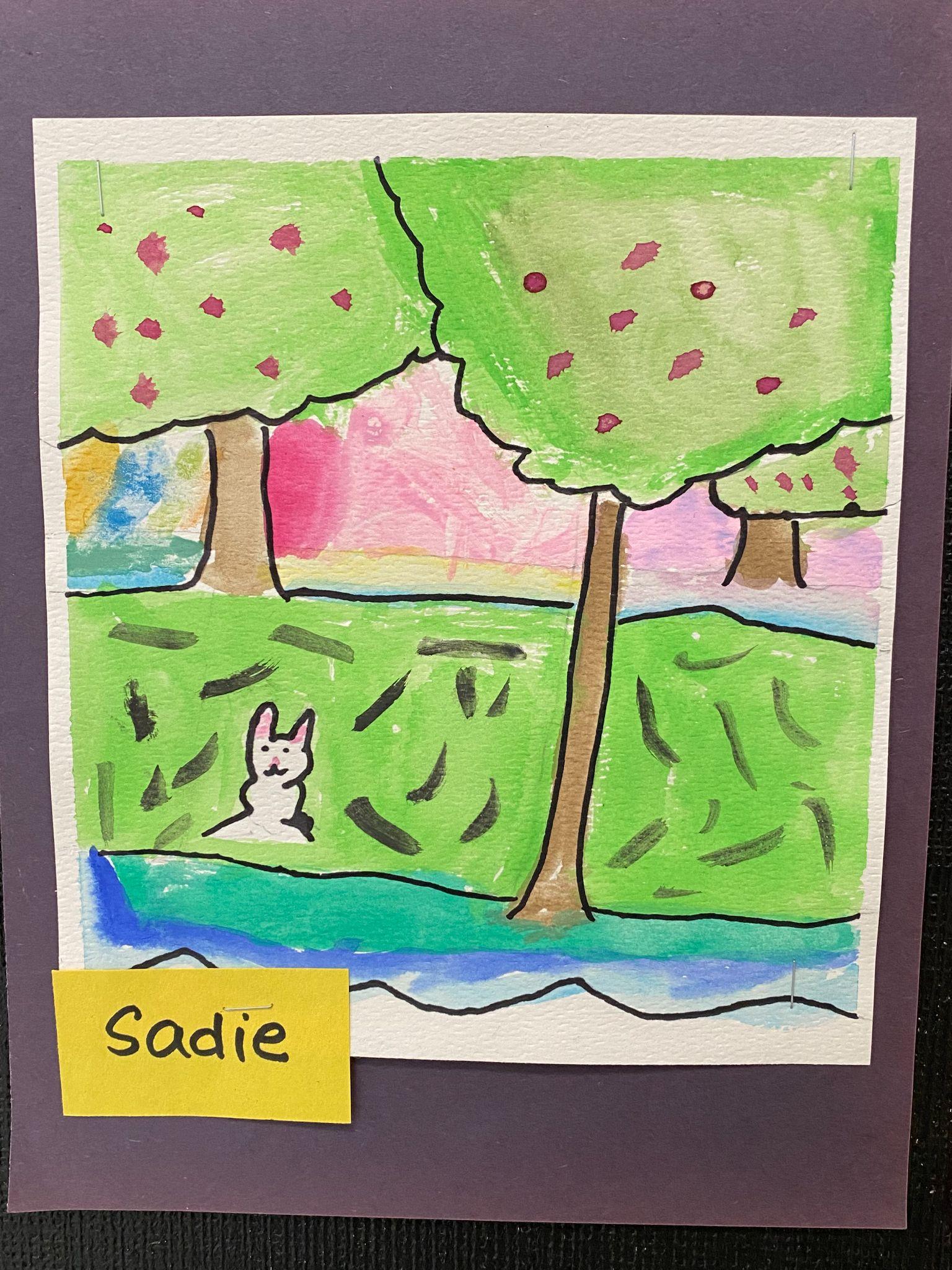 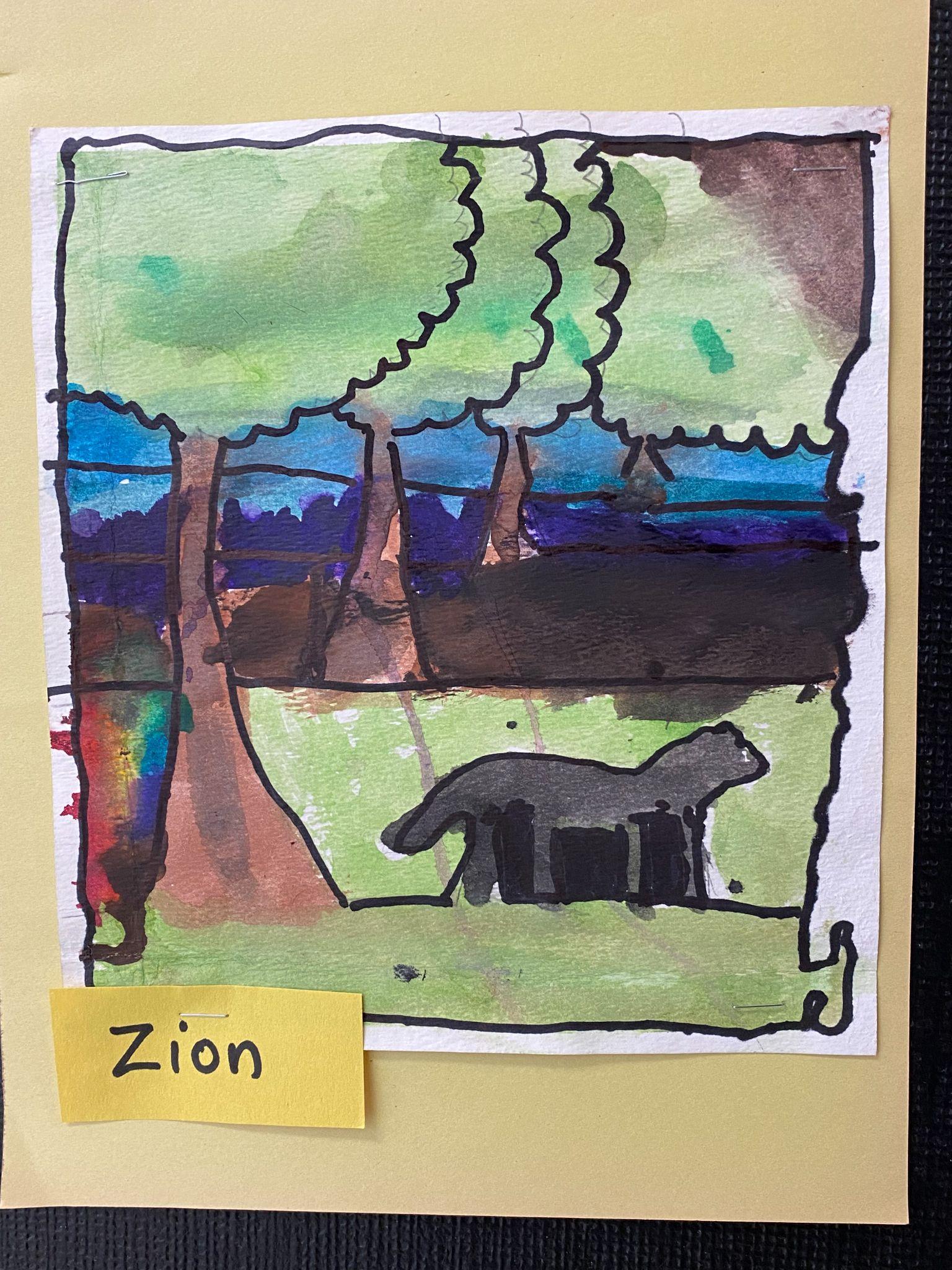 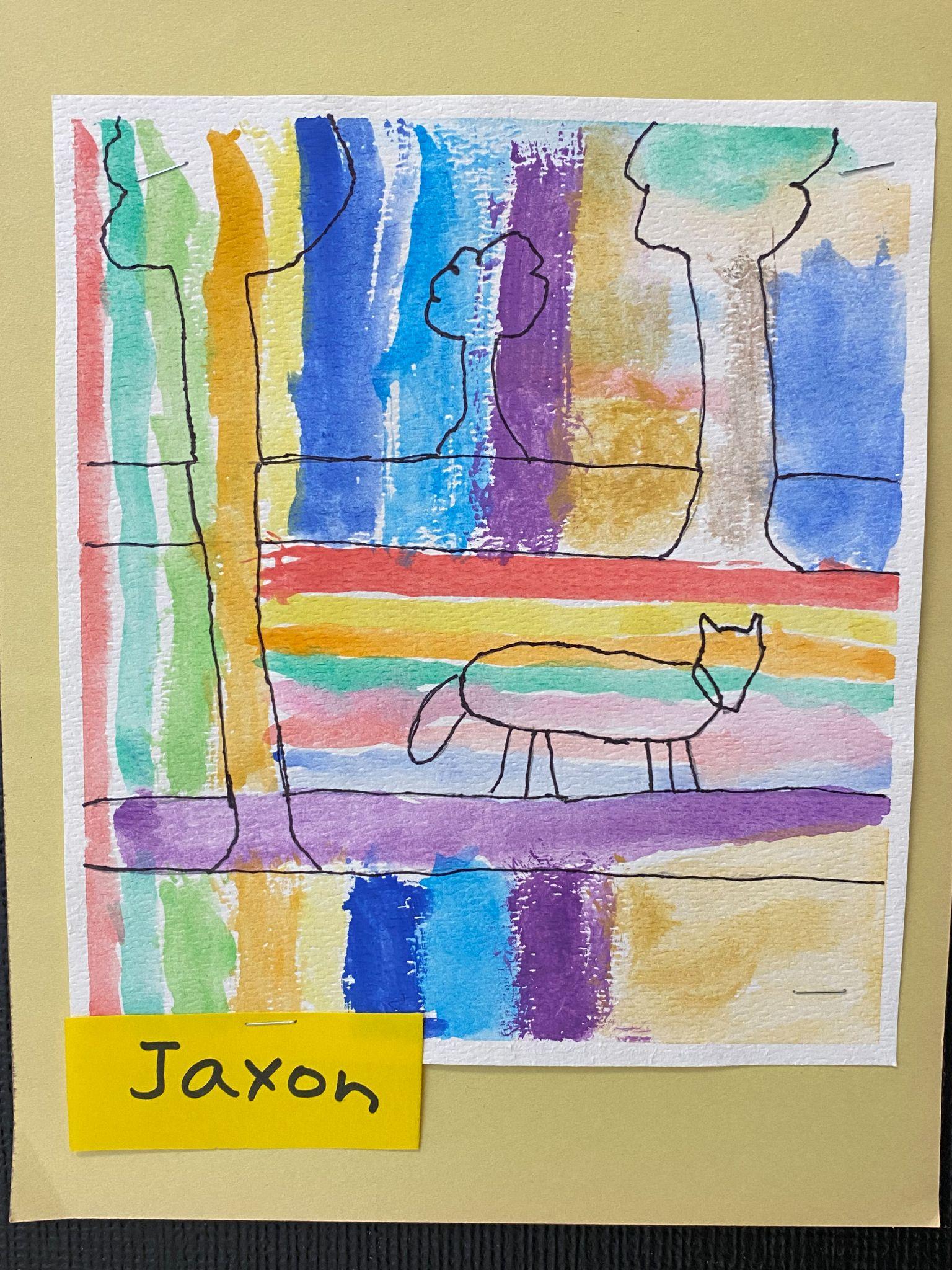 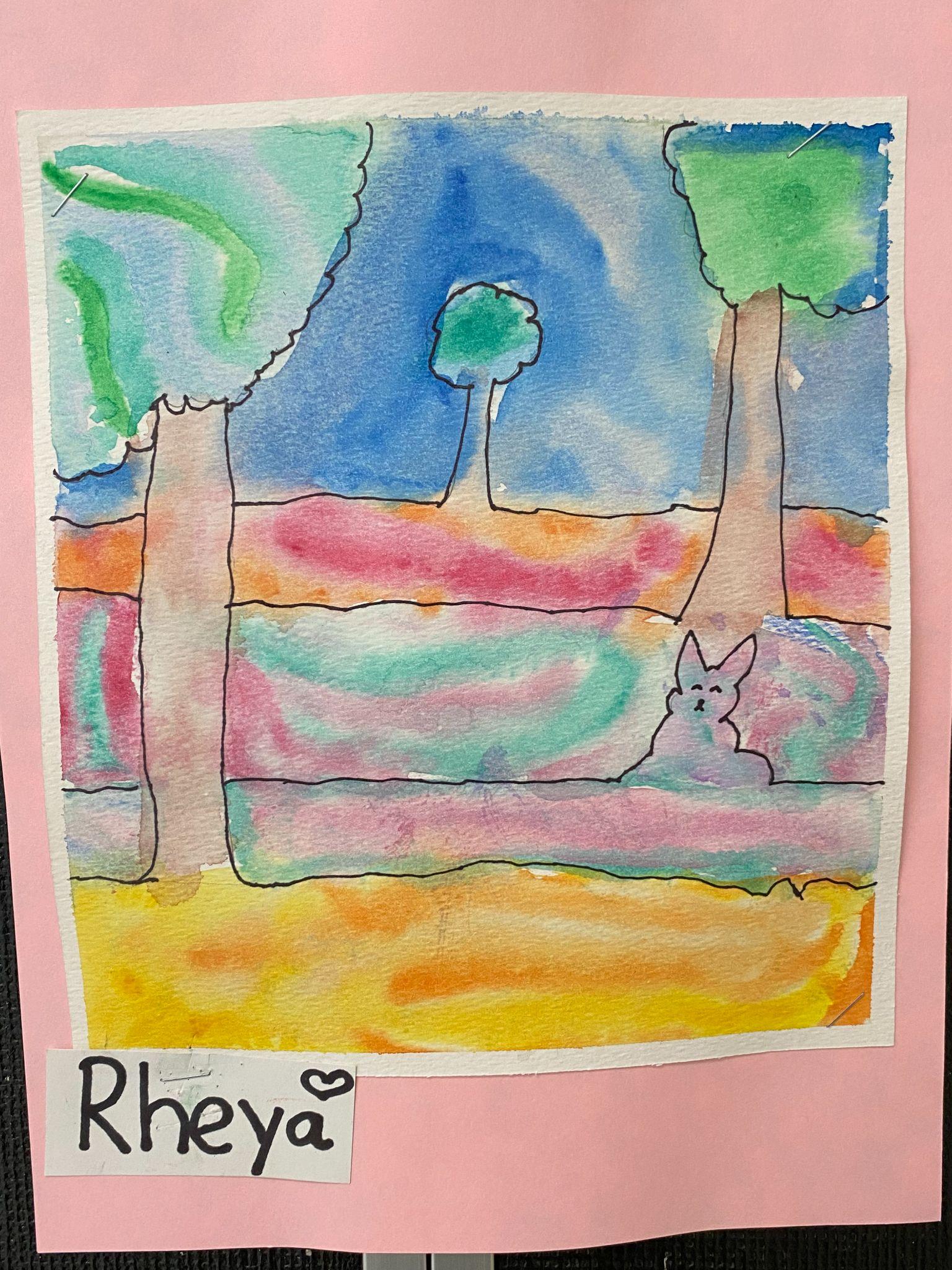 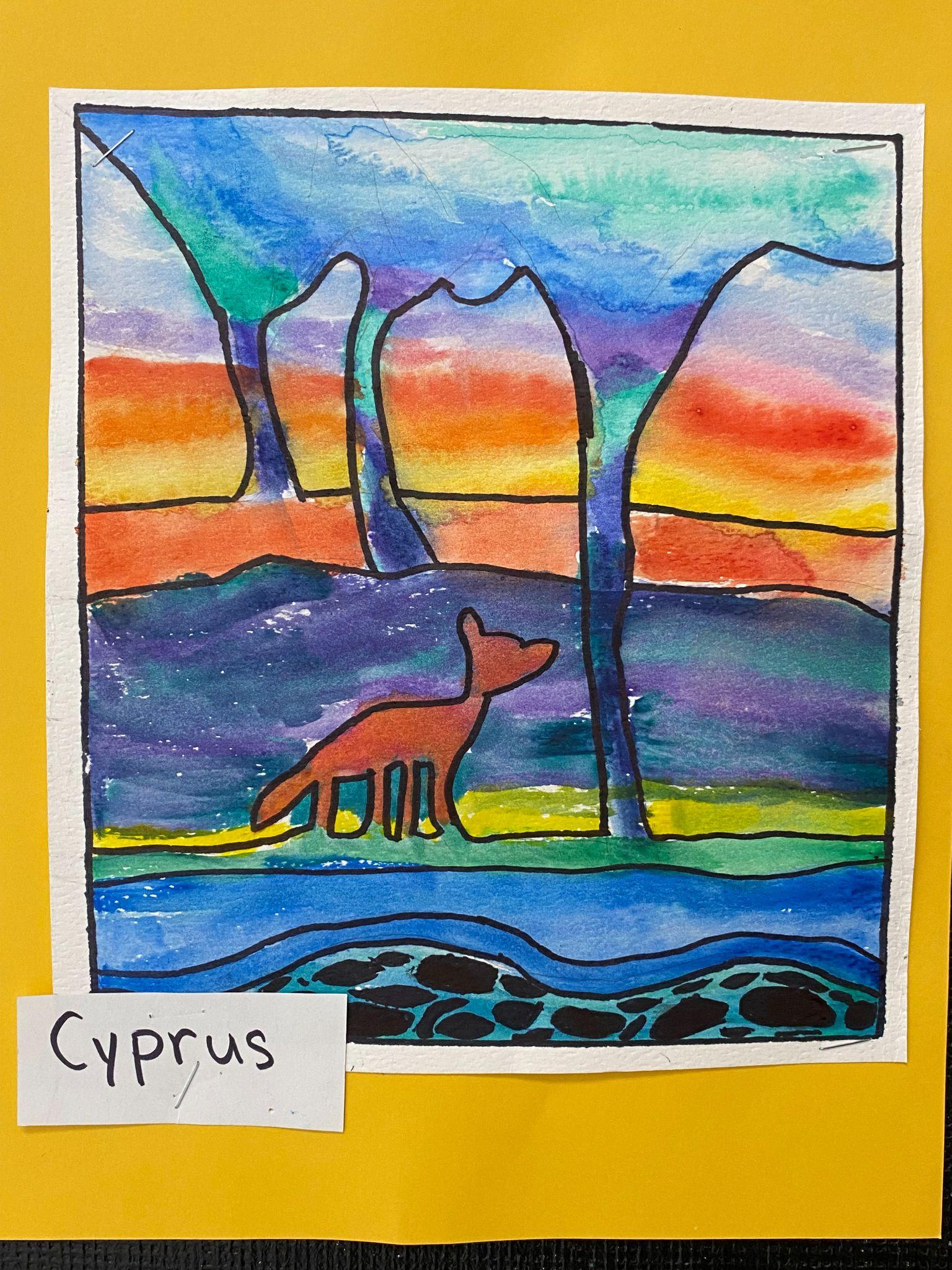 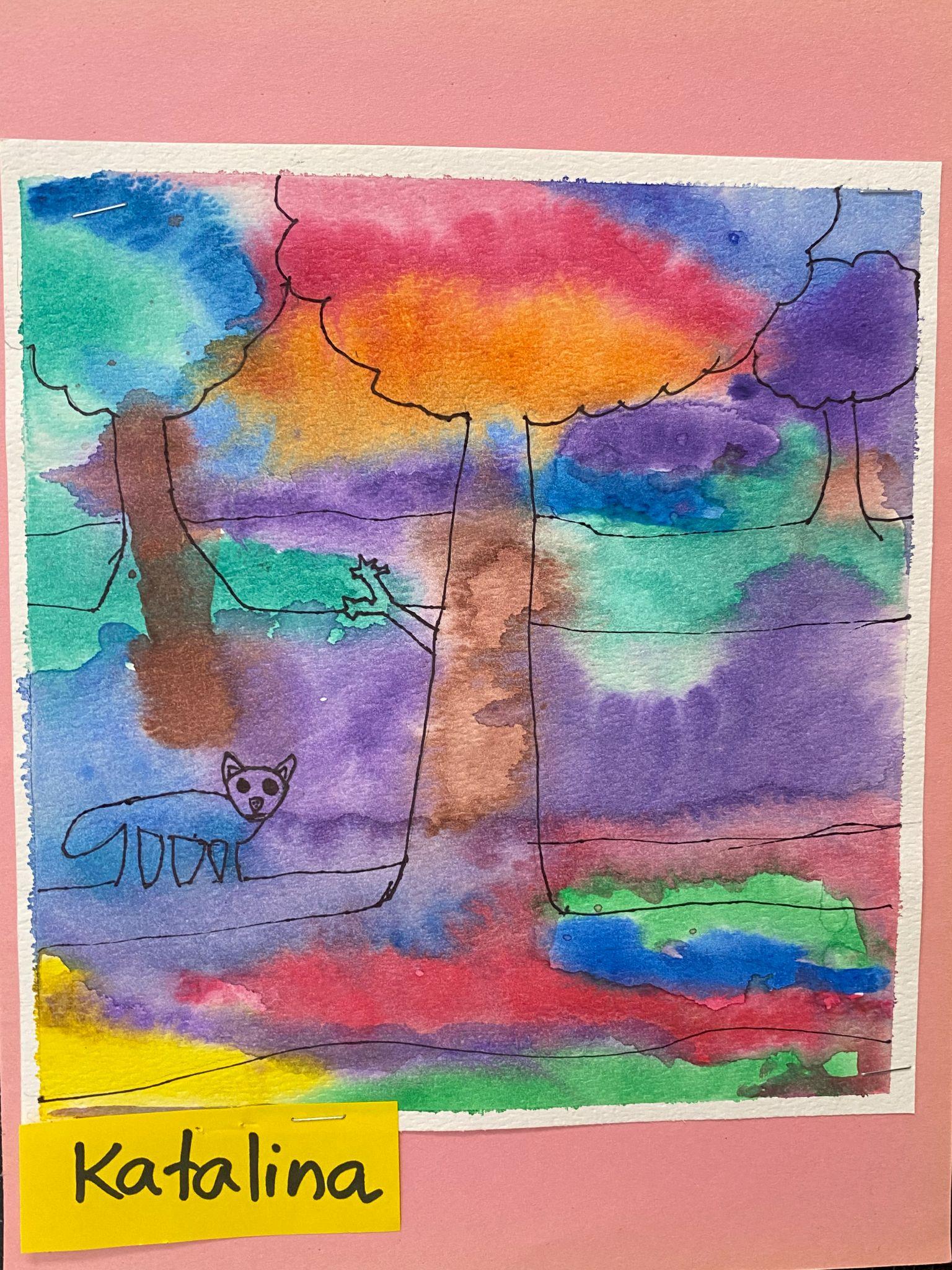